聯合國兒童權利公約
宜蘭縣教育處教育宣導公播版簡報
目	錄
1
兒童權利有哪些?複習篇
2
兒童權利公約影片介紹
3
教育人員宣導手冊介紹
4
通報機制
兒童權利公約條文複習
第 1 條　兒童之定義
第 2 條　禁止歧視 
第 3 條　兒童最佳利益原則 
第 4 條　權利之落實
第 5 條　父母之引導
第 6 條　生存及發展權
第 7 條　出生登記、姓名及國籍 
第 8 條　身分權 
第 9 條　不與父母分離之權利 
第 10 條　因家庭團聚請求入出境 
第 11 條　非法移送
第 12 條　尊重兒童意見
第 13 條　表意權 
第 14 條　思想、自我意識與宗教自由 
第 15 條　結社及和平集會自由
第 16 條　隱私權 
第 17 條　適當資訊之獲取 
第 18 條　父母之責任與國家之協助 
第 19 條　不受任何形式之不當對待
第 20 條　喪失家庭環境之兒童
第 21 條　收養
第 22 條　難民兒童
第 23 條　身心障礙兒童
第 24 條　健康照護  
第 25 條　安置之定期評估
第 26 條　社會安全
第 27 條　適於兒童之生活水準
第 28 條　教育權  
第 29 條　教育之目的 
第 30 條　少數民族與原住民兒童
第 31 條　遊戲權
第 32 條　經濟剝削
第 33 條　非法麻醉藥品及精神藥物
第 34 條　性剝削
第 35 條　誘拐、買賣或販運
第 36 條　任何形式之剝削
第 37 條　殘忍、不人道或有辱人格之待遇
第 38 條　武裝衝突
第 39 條　被害兒童之康復與重返社會  
第 40 條　刑事司法
https://www.youtube.com/watch?v=NOATcyEBgGw《兒童權利公約》宣導影片(90秒版)
https://www.youtube.com/watch?v=P8cYUgrCJ1Q兒童權利公約CRC宣導動畫－
第1集：什麼是兒童權利公約CRC
https://www.youtube.com/watch?v=ylmVfqHS4j8兒童權利公約CRC宣導動畫
－第2集：兒童有生存和成長的權利
https://www.youtube.com/watch?v=NvVVWqJfkek兒童權利公約CRC宣導動畫
－第3集：平等對待每一位兒童
https://www.youtube.com/watch?v=11PhEyPkfy4兒童權利公約CRC宣導動畫
－第4集：兒童有表達意見的權利
https://www.youtube.com/watch?v=63czYar48l4兒童權利公約CRC宣導動畫
－第5集：給兒童一個安全的家
https://www.youtube.com/watch?v=xd9qU7gYXmQ兒童權利公約CRC宣導動畫
－第6集：誰都不可以傷害兒童
https://www.youtube.com/watch?v=QokP-mu4uSI兒童權利公約CRC宣導動畫
－第7集：兒童有接受教育的權利
https://www.youtube.com/watch?v=4lCgvRWPC3k兒童權利公約CRC宣導動畫
－第8集：兒童的遊戲權
https://www.youtube.com/watch?v=NZlzpCx8tC8兒童權利公約CRC宣導動畫
－第9集：兒童的事 大家的事
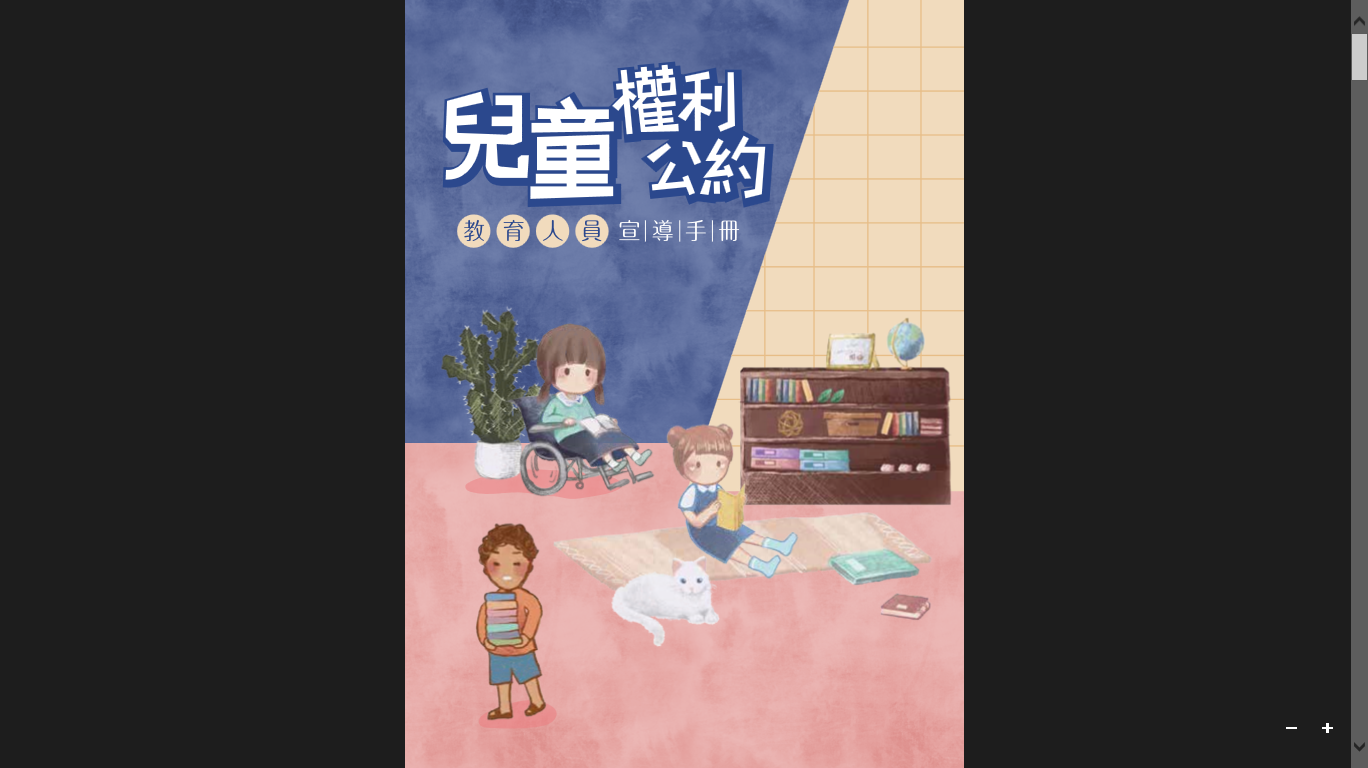 理論篇
兒童也有權利嗎?
根據聯合國兒童基金會（UNICEF）的定義：兒童和未成年者應享有與成年人同等的基本人權，並承認其特定權利。兒童既不是父母的私有財產，也不是接受慈善保障的對象。他們也是活生生的人，是自己的權利的主體。
過去，兒童往往等同於「縮小版的成人」，兒童常被視為需要被保護或關注之客體；直到20世紀，人權價值高漲，有鑑於資本主義社會在經濟和勞動上過度剝削弱勢的兒童，而有1924年《日內瓦兒童宣言》的主張；聯合國成立後，更針對特定弱勢對象而衍生出的各種人權公約以圖救濟和規範，故於1959年通過《兒童權利宣言》。之後，聯合國大會又在1966年通過《經濟、社會和文化權利國際公約》擴充人權的內涵，各成員國承諾維護包括受教育和受保護權利在內的兒童的平等權利。最終於1989年通過《CRC》，並承認兒童在社會、經濟、政治、公民和文化領域的主體性，換言之，兒童不再只是被保護的對象，更是權利的主體。
[Speaker Notes: 1924年被國際聯盟採用的宣言大致內容如下[1]：
必須採取能使兒童獲得物質和精神上正常發展所必需的手段；
飢餓的孩子必須吃飽；生病的孩子必須得到護理；落後的孩子必須得到幫助；必須收回違法兒童；孤兒和流浪兒必須得到庇護和救助；
在遇到困難時，孩子必須是第一個獲得救濟的人；
必須使兒童有能力謀生，必須保護兒童免受各種形式的剝削；
必須培養孩子的意識，即他的才能必須致力於為同胞服務。]
本國已於103年11月20日的「國際兒童人權日」實施《兒童權利公約施行法》，《CRC》正式在臺灣施行以強化兒童人權的法制保障。不只政府，而是每一位與兒童相關的人員（如：家長、老師、社工師等），都是落實兒童權利的關鍵角色；當《CRC》在臺灣上路後， 政府對每一位兒童，有以下三重人權義務：
1.尊重（respect）：若無正當理由，不得侵害兒童在《CRC》的權利。 例如，學校除非有「合理事由」，否則不得限制學生的髮式、干預學生的表現自由。
2.保護（protect）：侵害兒童權利者可能不止來自政府，也可能來自其他私人（如：企業、路人甲、褓母等）。對此，政府有義務採取適當措施，保護權利受損的兒童。例如，當有兒童受到殺害（生命權受侵害），政府有義務積極調查，將犯人繩之以法。 
3.實現（fulfill）：落實兒童權利並非一蹴可成，需要各個政府部門系統性地相互合作，以各種措施、政策、法案等來創造兒童權利受到充分重視的環境。
《CRC》以54項條文，向兒童許諾一個免於歧視、不受暴力對待 與鼓勵參與的成長環境，並協助發展每位兒童的潛能，以準備將來的成年生活。其中，有四項權利被「兒童權利委員會」（United Nations Committe on the Rights of the Child） 視為「 一 般 原 則 」（General Principles），為實踐每一項權利的依準，也可以說是《CRC》核心精神。 它們分別為：
第2條：不歧視（non-discrimination)禁止歧視
第3條：優先考量兒童最佳利益（best Interests of the Child)
第6條：生命、生存暨發展權（right to life, survival and development）
第12條：受傾聽權（The Right to be Heard）表意權
[Speaker Notes: 兒童及少年福利與權益保障法]
第2條：不歧視（non-discrimination)
1.締約國應尊重本公約所揭櫫之權利，確保其管轄範圍內之每一兒童均享有此等權利(禁止歧視)，不因兒童、父母或法定監護人之種族、膚色、性別、語言、宗教、政治或其他主張、國籍、族裔或社會背景、財產、身心障礙、出生或其他身分地位之不同而有所歧視。
2.締約國應採取所有適當措施確保兒童得到保護，免於因兒童父母、法定監護人或家庭成員之身分、行為、意見或信念之關係而遭受到一切形式之歧視或懲罰。
第3條：優先考量兒童最佳利益
（best Interests of the Child)
1.所有關係兒童之事務，無論是由公私社會福利機構、法院、行政機關或立法機關作為，均應以兒童最佳利益為優先考量。兒童及少年福利與權益保障法
2.締約國承諾為確保兒童福祉所必要之保護與照顧，應考量其父母、法定監護人或其他對其負有法律責任者之權利及義務，並採取一切適當之立法及行政措施達成之。
3.締約國應確保負責照顧與保護兒童之機構、服務與設施符合主管機關所訂之標準，特別在安全、保健、工作人員數量與資格及有效監督等方面。兒童及少年福利機構設置標準
兒童領養
https://www.hota.org.tw/index.php?c=shouyan
第6條：生命、生存暨發展權（right to life, survival and development）
1.締約國承認兒童有與生俱來之生命權。

2.締約國應盡最大可能確保兒童之生存及發展。
所有兒童有權享受家庭、社會及國家為其未成年身分給予必需之保護措施，不得因出生或其他關係而受任何歧視。兒童應有保障、免受經濟及社會剝削。
第12條：受傾聽權（The Right to be Heard）
1.締約國應確保有形成其自己意見能力之兒童有權就影響其本身之所有事物自由表示其意見，其所表示之意見應依其年齡及成熟度予以權衡。

2.據此，應特別給予兒童在對自己有影響之司法及行政程序中，能夠依照國家法律之程序規定，由其本人直接或透過代表或適當之組織，表達意見之機會。
例如需有兒少代表:
1.學生服裝儀容規定
2.高中職校務會議中的學生代表，不得少於成員總數8%
3.高級中等學校訂定學生獎懲規定
學校訂定教師輔導與管教學生辦法注意事項
第21條訂定校規、班規之限制
 
校規應經校務會議通過。
校規、班規、班會或其他班級會議所為決議，不得訂定對學生科處罰款或其他侵害財產權之規定。 除為防止危害學生安全或防止疾病傳染所必要者外，學校不得限制學生髮式，或據以處罰，以維護學生身體自主權及人格發展權，並教導及鼓勵學生學習自主管理。
班規、班會或其他班級會議所為決議，與法令或校規牴觸者無效。
實務篇-老師!你也可以這樣做
①內在小孩，你好嗎?
案例1
陳小乖開口：「老師，我問你喔，妳覺得這世界上最傷人的話是什麼？」陳小乖的眼中有難得的執著，他再次開口時聲音非常細微。「這個問題的答案或許就是，有一天，妳的母親告訴你：『其實當初生下你不是我的意思。』聽到這句話，你會覺得……你的世界從地板開始裂開，你不曉得自己可以站在哪裡……」。
想想看，如果你知道你的身世(小三生的、領養的、單一性別、身體疾病)你會不會自怨自艾?
實務篇-老師!你也可以這樣做
①內在小孩，你好嗎?
案例2
案例2：「爸爸死的那一天，我正準備兩天後的會考，回到家，知道爸爸燒炭自殺了。我是第一個看到他遺書的人。上頭滿滿都是在擔心我。遺書上寫著希望我可以去考警察，希望我的未來可以順利美好。遺書上，也寫著他的不甘心。看了很難過。他與媽媽兩人沒結婚，過了幾年就分開。爸爸只有國中畢業，交到壞朋友開始碰毒品，進出監獄很多次。他其實有心要改，但因為很多眼神和態度讓他受傷，失去了要改變的動力。社會看人的眼光都很勢利。」
想想看，如果有學生是這樣你會如何面對?
實務篇-老師!你也可以這樣做
①內在小孩，你好嗎?
案例3
曾有一位女孩，在學校遭受同儕霸凌，進而出現厭食及重度憂鬱，現在的她卻是美國時代雜誌年度風雲人物──17歲的瑞典氣候女孩葛瑞塔．桑伯格（Greta Thunberg），為對抗全球暖化發起全球性罷課活動。葛瑞塔其實曾度過一段艱澀痛苦的成長時光，而現在的她卻能在聯合國大會上以堅定的語氣譴責世界各國領導高層在面對氣候暖化現象毫無作為。然而「很遺憾的，像葛瑞塔這樣的亞斯女孩，如果生在臺灣，可能會在父母壓力下成為考試高手，然後在職場與人際上遇到許多傷疤。」精神科陳豐偉醫師說出對社會環境的隱憂，「如果葛瑞塔生在臺灣，可能由於她聰明、好讀書、語言與文字表達流利清楚，而不太容易被當成有亞斯特質，許多問題的發生也會常被認為『考個好大學就好了』、『考上公務員就好了』、『結婚生小孩就沒事了』。」這時，學校如何適時接住孩子呢？
實務篇-老師!你也可以這樣做
①內在小孩，你好嗎?
案例4
新冠疫情流行期間，某高中因為確診人數達標準而停課二週，媒體於是大陣仗地在其校門口大開SNG連線，並追逐著該校被 迫停課而準備回家的高中生們採訪，於是高中生在網路論壇發文寫道：「不只肺炎會殺人！你們追了一篇新聞、寫了一篇報導，換來的是世俗對我們的銳利眼光；病會好，但外人對我們的觀感很難改變，病毒恐怖，某些媒體更恐怖。」以反制媒體侵犯其兒童權利。
想想看，疫情剛開始如果你中獎了，你怎麼面對別人的眼光?
實務篇-老師!你也可以這樣做
兒童權利公約(CRC)怎麼說？
（一）兒童健康權包含生理與心理發展，
《CRC》第6條：締約國應盡最大可能確保兒童之生存及發展。「合國兒童權利委員會」第15號一般性意見第16條指出：兒童應在體格、心理和社交能力的健康方面，在充分發揮每個兒童潛力的情況下，人人有權獲得生存、成長和發展權利的機會，尤其是心理健康權利，更與《CRC》裡兒童的生存、成長和發展權利相互呼應，包括心理、道德、精神和社交層面，是一種包容性權利，不僅指國家應提供兒童有關預防、健康促進等服務， 亦指兒童有權盡可能充分地成長和發展。
實務篇-老師!你也可以這樣做
兒童權利公約(CRC)怎麼說？
（二）「聯合國兒童權利委員會」第15號一般性意見第17條— 兒童健康權：健康權不僅是項重要的權利，兒童能否享有其他權利亦以健康權的實踐為必要。落實兒童的健康權需要考慮到若干決定因素，諸如年齡、性別、學業、社會經濟狀況和居住地等個人因素，特別是兒童周圍環境中，威脅其生命和生存的暴力以及結構性決定因素，包括政策、行政機構和制度、社會文化價值和準則，並且持續關注青少年精神健康欠佳，包括發育和行為障礙、抑鬱症、飲食失調、焦慮、虐待、忽視、暴力或剝削利用造成的心理創傷。
實務篇-老師!你也可以這樣做
老師可以怎麼做？ 孩子的生命故事很想被聽見
上述案例讓我們看到每個生命背後都有很深的故事，這些在教育 現場的挑戰其實很大，孩子們面臨的困境來自家庭功能失調、社會安全網的遺漏、媒體不經意的侵犯與教育場域的窘迫，然而「老師」這個角色仍能成為孩子生命中的那盞明燈，因為案例中葛瑞塔的妹妹也有精神徵狀，但她遇到很棒的老師於校內適時提供協助，使情緒調適愈發好轉。而如同上述案例1、2的兒童，雖非法律定義的特殊，但他們卻乘載著獨特的生命歷程，人生必須帶著心理的傷痕繼續往前，因此老師可以怎麼做？
通常在孩子們發生不尋常狀況時，老師可先留意與關心，此時並無須急於深入探究原由，因為通常生命故事刻痕越深的孩子越不容易開口，因此可透過多次的淺談，建立彼此間的信任關係。老師亦可運用桌遊「妙語說書人」與5W1H搭配提問，於保障兒童心理健康權的同時，也可提供兒童表達意見的機會，並把握「傾聽、同理、專業」三個原則：
[Speaker Notes: 何人（Who）、何事（What）、何時（When）、何地（Where）、為何（Why）及如何（How）]
實務篇-老師!你也可以這樣做
傾聽：當老師能建立起與青少年間的信任關係，其實他們很想把 自己的生命故事說給老師聽。此時的老師──一個忠實的聽眾！ 
同理：每個孩子說故事的方式不盡相同，每種生命歷程都有獨特性，因此老師若能換位思考，從學生的處境與角度出發並同理其所想、 所感。此時的老師──一部倒帶的放映機。 
專業：教育專業與輔導專業並行，秉持教育本質循循善誘外，適時適度的輔導轉介更是必要，尤其長期深度的心理憂鬱與恐懼，更需 要專業的輔導機制給予協助。此時的老師──一座迎向希望的橋樑。
實務篇-老師!你也可以這樣做
②兒童有隱私權嗎？
案例
前陣子國三的小彤一回家就進了房間還上鎖，也常常不出來吃晚餐。爸媽質問她：「國中會考就快到了，妳到底有沒有在讀書啊？」 「拜託，我每天都在看雲端課程啊！」小彤沒好氣地回答。後來爸爸發現這幾個月的網路費和電話費暴增上萬元，於是不動聲色地趁小彤上學時到房間打開電腦，才發現她沉迷於一個「解放情慾」的交友網站；爸爸查看網頁瀏覽記錄與硬碟，裡面居然有許多未成年青少年充滿挑逗的自拍半裸照、暴露的影片、以及有大量「性暗示」的「情色短訊」（sexting）。爸爸想起前陣子南韓的「N號房事件」，也擔心涉世未深的小彤被捲入「復仇式色情」（revenge porn）的風暴，又驚又怒地就到電信公司把小彤的網路給停掉了。
實務篇—老師，你也可這樣做！
②兒童有隱私權嗎？
小彤得知後非常生氣地說，「你憑什麼進我的房間、還偷看電腦， 你侵犯了我的隱私權！」並和爸爸起了爭執，「還有，你為什麼停掉我的網路？」 「你還沒有成年，哪有什麼隱私權？」爸爸怒氣沖沖地說，「不好好讀書，在網路上亂交朋友、散播不雅照片，妳沒有資格使用網路啦！」 「不錯啊，還懂得引用法律來反駁，」爸爸聽到小彤的回答，臉浮現出一種似喜似憂的表情，繼續說：「妳不要忘喔，我是法律學系畢業的，《民法》也規定父母可行使親權以管教未成年子女；去問問公民老師，到底是《民法》比較大？還是《CRC》比較大？」
實務篇-老師!你也可以這樣做
兒童權利公約(CRC)怎麼說？
《CRC》第16條規定：「兒童之隱私、家庭、住家或通訊不得遭 受恣意或非法干預，其榮譽與名譽亦不可受非法侵害。兒童對此等干預或侵害有依法受保障的權利。」過去臺灣的父母親受到「家父長主義」（paternalism）的影響，常有翻閱子女日記、信件、或偷聽電話等行為，出發點雖為「保護小孩」、「瞭解小孩的交友狀況以免被帶壞」，但孩子的確會覺得不受尊重、隱私權遭受侵害。雖然《民法》規定：「父母對未成年子女有保護、教養的權利義務。」但並不表示 親權的行使可以無限擴張。以本案例而言，爸爸基於管教的目的，私自打開小彤的電腦並擅自決定停掉小彤的網路，引起小彤不滿；但若爸爸能事先和小彤討論電信費暴增的問題、說明使用網路可能的風險，除了可以減少親子間的衝突外，或許也能讓小彤理解爸爸的擔憂。此外，《CRC》的主要精神之一在於提醒國家及成人應認知到「兒少逐漸發展的能力」（the evolving capacity of the child）——兒童除需要父母的保護、關愛及理解外，其自身關注的事物與想法也應受到重視，「應當將幼兒視為家庭、社區及社會之積極參與者，他們有著自己的關切、興趣和看法。」當兒少於各發展階段逐漸吸收知識、養成能力並對各方面事務獲得更多理解能力時，父母也應該隨著兒少自主能力的增長，適當地調整其提供給子女之支持與引導。
實務篇-老師!你也可以這樣做
②兒童有隱私權嗎？
老師可以怎麼做？
兒童權利公約之父科扎克（Janusz Korczak）曾言：「當父母將孩子視為一個獨立完整個體，讓他們享有同樣的基本權時，他們才稱得上是真正愛這個孩子。」因此，父母親平等地與孩子對話，是尊重的第一步。或許父母親可以從幫助孩子認識身體自主權開始，讓孩子知道何人要接觸身體的任何部位都需要經過你的同意。並以「N號房」事件作為案例，告訴孩子網路平台潛藏的危機與陷阱。此外，開誠布公地與孩子討論使用網路的時間與媒體資訊素養，包含判斷網路社交平台的隱私權政策及分辨網路資訊的可信度；以及在網路公開自己或家人的姓名、生日、電話、地址等個人資料的危險性。此外，透過智慧手機轉寄他人的私密照、含有性暗示的圖片、或用影像編輯軟體拼貼照片以醜化他人，這些隨手舉動皆可能觸犯刑法「散布猥褻物品罪」、「妨害秘密罪」、「誹謗罪」，不但讓當事人的名譽、隱私權與生活深受影響，這也是一種網路霸凌。
實務篇-老師!你也可以這樣做
③兒童的日常？休息與休閒權
案例1
早上阿昇拎著早餐在校門口狂奔，看著手錶望著教官大聲 說：「教官，因為公車今天比較晚到，只差30秒，請問能不登記我遲到嗎？」教官看著阿昇說：「今天是星期四，你只要在第一節上課前進學校就不會記你遲到呀!」阿昇突然鬆了一口氣，想起學校星期四和星期五早上都延後到校上學時間，覺得自己真的很迷糊，日子過到星期幾都分不清楚。
實務篇-老師!你也可以這樣做
③兒童的日常？休息與休閒權
學生在校作息除了早自習以外，中午午休和下課時間也都是學生可利用的休息時間，學生會長小瑋和幾名幹部聚在學務處找學務主任討論。學生會的幹部希望中午午睡時間能夠延長，因為下午第一節課通常同學的精神都不是很好，如果縮短用餐時間再延後10分鐘上第五節課，這樣同學便能夠利用午休好好地休息。學務主任覺得整體而言只調整10分鐘，詢問許多導師也都支持這樣的提案，便將提案送交校務會議表決，通過後學生都很滿意這樣的作息調整。
實務篇-老師!你也可以這樣做
③兒童的日常？休息與休閒權
案例2
阿芳從小就開始習武，雖然外表看起來似乎很瘦弱，但認識她的同學都知道阿芳是個練家子，有一天阿芳向導師請假，因為要參加武術比賽，導師才發現她隱藏的身手。阿芳曾在週記中提到社區和學校如果能提供更多場域給學生辦理休閒運動，她就能將武藝傳授給更多人。班上擔任童軍社社長的阿佑也附議，希望在社區發展協會討論參與式預算時也能提出建議，設置專為兒童與青少年所使用的活動空間。正當兩人討論很熱烈時，旁邊一位大漢突然轉身，原來是體育組長，他告訴阿芳其實學校有一個樂活空間計畫，在體育組樓上有一間樂活教室不但有投籃機、氣動球、跑步機還有划船機……等設施，阿芳很驚訝，原來學校還有一些空間是專為學生休閒而規劃的，真是太幸福了。
實務篇-老師!你也可以這樣做
③兒童的日常？休息與休閒權
根據衛福部調查，兒童近視率提高與睡眠不足有很大的關係， 臺灣由於過去升學主義高漲，許多家長因工作較晚回家而將孩子送安親班、或擔心「輸在起跑點」而將孩子送往才藝班，使得兒童在放學後還要繼續學習。教育部訂定「高級中等學校學生在校作息時間規劃注意事項」，就是體恤學生睡眠不足且有些高中學生上學通勤距離較遠而必須很早出門，因此要求學校每週必須至少安排2天讓學生能自主決定是否參加「非學習節數」的自主學習。《CRC》第31條第1項也提出兒童有休息及休閒權利，兒童在工作、學業或消耗體力的活動中應能獲得充分的身心放鬆及睡眠，以確保兒童的最佳健康狀況和福祉。 
許多國家並未實施午休，或許是因為鄰近許多國家學生上課時間都比臺灣短，也可能是每個國家國情不同，然而就體力與健康發展而言，所有的兒童都應享有充分休息的權利。案例2學生希望延長午休時間，如果考量臺灣下午上課時間較長，確實延長午休時間有其必要性。至於案例3學生希望能有休閒和活動的設施和空間，在《CRC》第31條第1項中也提到兒童擁有休閒、遊戲和參與娛樂活動的權利。
實務篇-老師!你也可以這樣做
③兒童的日常？休息與休閒權
兒童權利公約(CRC)怎麼說？
《CRC》第31條第1項明確指出：「兒童享有休息及休閒之權利； 有從事適合其年齡之遊戲與娛樂活動之權利，以及自由參加文化生活和與藝術活動之權利。」遊戲和娛樂對兒童的健康和福祉非常重要，可增進創造力與自信心並能提升自我效能，進而培養社會認知和情感力量與身體的技能。此外，遊戲和娛樂可促進各方面的學習；參與日常生活形式中，遊戲和娛樂具有其內在價值，因為它們為兒童提供了快樂與享受。遊戲會促使兒童產生學習與探索動力，對兒童的大腦發展具有重要作用，尤其是在幼年階段。遊戲和娛樂能有助於促進兒童談判，使其情感能重新平衡，進而發展出解決衝突與作出決策的能力。兒童透過參加遊戲和娛樂而學習社會互動，其藉由探索感知周圍的世界，進而認知並建構自我的社會角色。
③兒童的日常？休息與休閒權
老師可以怎麼做？
這一切必須有立法、政策、預算和各項服務才能提供充足良好的環境讓兒童能充分參與發揮。此外，讓不同身分背景的兒童能平等享有這些權利也是非常重要的，不分種族、性別、膚色、語言都應該得到平等的對待。尤其對於女童、身心障礙兒童、收容兒童與貧困兒童更應多給予關懷和照顧。除了政府和社會資源的投入，硬體環境設備與軟體都應一併考量，提供兒童有充分休息與休閒的場域，透過各式平台辦理藝文、體育相關活動並給予兒童有機會自主創造戲劇、音樂、舞蹈，自我發展。
實務篇-老師!你也可以這樣做
④學生被霸凌，老師可以怎麼做？
案例1
升上國一後，淑惠和詠晴等幾個班上要好的同學成立群組，經常 透過群組討論課業或約出門遊玩。但到了國一下學期，淑惠擔任班級幹部，在幾次收作業的過程中，詠晴抱怨淑惠不等她，害她因為遲交作業被罰；而淑惠則認為規定就是規定，班級公務不能因為私人交情 而有不同標準，於是兩人在群組裡持續爭吵。之後有同學通知淑惠在網站的學校靠北版看到點名班級和姓名罵 淑惠是「婊子」、「賤貨」；淑惠在群組裡質問是不是詠晴發文的，要求詠晴撤文道歉不然就請父母出面處理，詠晴沒有否認發文反倒嗆淑惠是「媽寶」、「俗辣」後，還加了幾位別班的同學到群組助陣，嗆罵更多不堪言詞。
淑惠難過地退出群組，卻開始發現自己的抽屜或書包被亂丟垃圾，甚至東西會不見，包含因為作業本不見而導致缺交功課的情況，老師還因此在課堂訓斥淑惠身為幹部卻帶頭違規做壞示範。淑惠回家後傷心的哭起來，經由父母詢問才說出在學校被霸凌的情況；父母在心疼之餘向學校檢舉並向群組和網路匿名叫罵的學生提起告訴……
實務篇-老師!你也可以這樣做
④學生被霸凌，老師可以怎麼做？
兒童權利公約(CRC)怎麼說？
兒童免遭一切形式暴力侵害的權利 
《CRC》規定要保護兒童不受到任何人以及任何形式之身心暴力、傷害或虐待、疏忽或疏失、不當對待或剝削，包括性虐待，所以霸凌是不可以的；而該如何處理罷凌事件？根據《CRC》結論性意見第54點，國際專家審查委員會肯定政府制訂的《校園霸凌防制準則》， 但對於實施情況的回報，以及後續處理機制做出幾項建議，包含透過徵詢兒少意見，確保監督機制和通報程序能被檢視並確保其有效運作；讓師生瞭解霸凌對被害人及學校會產生負面影響；加強老師營造班級 安全經營的能力，並鼓勵被害人和目擊者主動通報；無論是霸凌事件的被害人或加害人，包括目擊者，都要提供有效的輔導，進行後續的身心修復。
實務篇-老師!你也可以這樣做
④學生被霸凌，老師可以怎麼做？
此外，《教育基本法》第8條第2項指出：「學生之學習權、受教育權、身體自主權及人格發展權，國家應予保障，並使學生不受任何體罰及霸凌行為，造成身心之侵害。」而根據《校園霸凌防制準則》，霸凌是指「個人或集體持續以言語、文字、圖畫、符號、肢體動作或其他方式，直接或間接對他人為貶抑、排擠、欺負、騷擾或戲弄等行為，使他人處於具有敵意或不友善之校園學習環境，或難以抗拒，產生精神上、生理上或財產上之損害，或影響正常學習活動之進行。」具體構成校園霸凌要件為有欺侮行為，有故意傷害的意圖，造 成生理或心理侵犯的傷害，雙方勢力（地位）不對等，以及其他經各校因應小組認定為霸凌個案者。學生若有霸凌行為則應負法律責任，如果民事侵權行為成立，那麼法定代理人要負起連帶責任；要是各級學校人員沒有依法通報，也有應負的相關法律責任。
實務篇-老師!你也可以這樣做
④學生被霸凌，老師可以怎麼做？
老師可以怎麼做？預防勝於治療
國內外眾多研究皆指出霸凌會嚴重傷害不僅僅是受害者，也包括加害者與旁觀者的心理，並妨礙其人格與身心發展。面對校園霸凌，縱使政府制定相關政策，設立多元的反映管道41，在事件的處理程序也有分工以及詳細流程可依循；不過，霸凌行為的成因是愈與大眾傳播媒體的影響，也就是說要解決霸凌問題不是個人或單位能夠獨立處理，而是需要整個社會一起協作。 從老師的立場來看，無論是科任老師或是導師，對學生都負有輔導與管教的責任，而霸凌也屬於輔導與管教工作的範圍，在避免造成身心傷害與循法律途徑處理之前，從預防的角度切入，透過教育使兒童人格免於偏差到出現霸凌行為。進行課程教學的過程中，老師若能發現學生之間有針對性別或人權認知的偏頗時，老師可率先強調自身立場，傳達尊重與同理心的重要。面對學生之間的口角或紛爭，在衝突擴大之前介入，但並非各打 五十大板的處理，而是針對造成學生衝突的個別成因進行瞭解，給予不同的輔導與管教方式，協助學生理解看見對方，在學生知道暴力無法解決問題時，教導管理自我情緒的方法，包括負面情緒的消化和正面的社交應對技巧。
實務篇-老師!你也可以這樣做
④學生被霸凌，老師可以怎麼做？
老師可以運用各種機會，無論是突發的社會暴力案件或預先設計的教案對學生進行教學，共同討論暴力的成因以及可以如何進行防治傷害，過程中讓學生看見社會的結構複雜以及從生活中做起，無形中也能強化學生對人權、法治觀念的掌握。明確強調老師反對霸凌的立場以及學校對霸凌的處理措施，使學生除了確實接收到霸凌是被禁止的行為外，受到霸凌的學生也會知道老師的支持而比較可能主動向師長求助。老師一旦發現有疑似霸凌事件，應該要依法積極處理，配合後續機制，對受害、加害以及旁觀的學生都應進行輔導，盡最大努力將傷害降到最低。除了透過老師專業，還有賴學校與家庭間對共同教育目標的追求與溝通，以及在執行過程中的分工跟協作；因為霸凌也許不會消失，但友善校園的營造是需要持續追求的目標。
實務篇-老師!你也可以這樣做
⑤不體罰，老師怎麼管教學生？
案例
家豪在升上國二後，面對日益加重的學校課業，出現成績低落的情形；漸漸的，家豪除了在課堂上會分心外，也開始跟鄰座同學講話； 上課的老師從勸導到喝令至教室後方罰站反省都沒有辦法改善家豪上課的狀態，而家豪甚至藉由罰站和教室後排的學生聊天，於是課堂秩序愈來愈糟，科任老師們也紛紛向導師反映，於是導師在好幾次跟家豪的家長溝通後，家長告知導師，家裡有口頭告誡外，還送家豪去補 習班加強，因此要是上課情況仍舊沒有改善，家豪在學校的行為全權 交由老師們處理，家長不會有意見。之後為了維持上課秩序和教學進度，任課老師們開始叫家豪去學務處外罰站，有時被投訴的次數多了，導師也會以家豪可能精力過盛才會在課堂搗亂為由，要求家豪進行體能訓練，有時是交互蹲跳、有時是伏地挺身。 有一天，家豪早修點名未到，正要電話聯絡家長的導師接到通知， 家豪的家長正在學務處，氣呼呼的向主任指控導師對家豪不當體罰， 但導師感到困惑，家長曾經表示家豪在學校的行為全權交由老師們處理……
實務篇-老師!你也可以這樣做
⑤不體罰，老師怎麼管教學生？
兒童權利公約(CRC)怎麼說？
「兒童受保護免遭體罰和其他殘忍或不人道形式懲罰的權利」 根據《CRC》結論性意見第56、57、79、81點43，國際專家審查 委員會建議政府除應立法禁止家內體罰，提供正向教養的相關資訊外，也要告訴社會大眾體罰的負面影響，並採取相關措施確保公私立學校及機構所有的工作人員不使用體罰。而針對體罰，委員會建議政府公開並提供學校相關指引，明列(正向表列)合乎兒童權利的懲處措施，以避免各校自行制定學生管教規定，導致兒少遭受不當和違法的懲罰。此外，又建議教育部採取必要措施以確保校園禁止體罰的規定能有效執行，並對使用體罰的老師進行懲戒。
學校訂定教師輔導與管教學生辦法注意事項  第三章　輔導與管教之方式
實務篇-老師!你也可以這樣做
⑤不體罰，老師怎麼管教學生？
老師可以怎麼做？不體罰並不代表不能管教及處罰
在過去，學校與學生屬於特別權力關係，亦即學校利用法令或校規，限制學生在《憲法》的基本權利；而違反校規的學生，除了校內申訴管道，並無其他的行政救濟途徑。不過這種情形在108年10月25日出現大逆轉，大法官會議做出釋字784號解釋，回歸憲法「有權利就有救濟」的原則，無論學校做出警告、記過、退學等行政處分，如果學生認為受到冤枉、或校方處理過程程序不正義，歷經申訴、訴願而被駁回，最後還可以透過行政訴訟為自己爭取公道。「不打不成器」曾經代表著愛之深，責之切的教育信念；但隨時代演進，對人權保障的日益重視，以及醫學研究發現體罰對個人將造成不良後果；高壓管理或以暴制暴也許是速效，但長期來說，對學生身心造成的壓力、人格的塑造，其負面的效應遠超過正面的效果。當體罰被明文禁止，有老師會認為「既然不能體罰，就不要管教好了。」 其實這種想法並不正確，因為不能體罰不代表不能管教及處罰。
實務篇-老師!你也可以這樣做
⑤不體罰，老師怎麼管教學生？
《教師法》第32條第4項已明文規定輔導或管教學生是老師的義務。然而何謂「管教」？在「學校訂定教師輔導與管教學生辦法注意事項」第4條第2項規定，「管教」是對學生須強化或導正之行為，所實施之各種有利或不利之集體或個別處置；而「處罰」在前開注意事項第4點第3項，是指老師於教育過程中，為減少學生不當或違規行為，對學生所實施之各種合法妥當的不利處置。
除去法律所禁止的行為外，教育現場仍有許多適當的輔導管教措 施可以採用，換言之，老師可依據各校參照「學校訂定教師輔導與管教學生辦法注意事項」所訂定的「教師輔導與管教學生辦法」，秉持法治精神來處理教學現場的問題，也可以充實專業知能，參考正向管教方法，透過班級經營的過程，無論是共同制訂上課規則或針對學生差異給予作業或測驗等，在平時建立良好的師生關係和友善的學習環境；而當學生出現不當或偏差行為時，可先行瞭解學生行為的動機與成因後，注意平等原則、比例原則，審酌個別學生的情況進行處理，以達到輔導與管教的目的。
實務篇-老師!你也可以這樣做
學習怎麼表達意見?校園的公共參與
案例
以下是某私立學校導師會議的對話：「前幾年就有很多家長不斷地反應，學生回家一直玩手機，或者和朋友在通訊平台上聊天，根本無心讀書。」學務主任語重心長地繼續說，「再加上去年本校考上國立大學的升學率下滑，家長們希望學校能訂定保管手機的辦法，避免同學上課偷玩手機分心而影響課業。」「我同意主任的看法。我擔任導師的班級，班級公約就規定上課時要統一將手機放在教室後面的置物櫃；實施幾個禮拜後，同學的專注力就明顯地提升，而且其他任課老師也感覺到上課的氣氛不一樣 了！」林老師說完之後，就有不少老師點頭稱是。
黃姓公民老師說「我記得幾年前教育部發函公布『校園攜帶行動電話使用規範原則』，也有幾所學校根據該原則制訂手機管理辦法，因此建議還是循正常管道，請學務處研擬本校手機管理辦法，並通過校務會議後再實施比較妥當。」
實務篇-老師!你也可以這樣做
學習怎麼表達意見?校園的公共參與
黃姓公民老師發言之後，馬上遭來其他老師的一頓白眼。 「不知道其他老師是否另有高見？」學務主任銳利的眼神快速地掃過會議室一遍，炎夏悶熱安靜的空氣瞬間彷彿凝結。 進行表決結果，多數老師贊成校方的管理措施，學務主任即刻宣布：「從下週起，同學到校後必須將手機繳交給各班導師，放學後再領取。」
您覺得哪裡不太對呢?
教育部在108年6月修正「高級中等以下學校校園行動載具使用原則」，強調為導引學生適切使用行動載具以促進學習成效，學校訂定校園行動載具使用管理規範，應邀集老師、家長、學生代表共同討論（包含申請程序、使用時間、管理方式等）管理機制，經校務會議通過後公告。
實務篇-老師!你也可以這樣做
學習怎麼表達意見?校園的公共參與
兒童權利公約(CRC)怎麼說？
《CRC》第12條第1項指出：「締約國應確保有形成其自己意見能力之兒童，有權就影響其本身之所有事物自由表示其意見，其所表 示之意見應依其年齡及成熟度予以權衡。」第1項則提及：「據此， 應特別給予兒童在對自己有影響之司法及行政程序中，能夠依照國家法律之程序規定，由其本人直接或透過代表或適當之組織，表達意見之機會。」 此外，103年由立法院三讀通過《CRC施行法》後，並於106年11月完成「兒童權利公約首次國家報告國際審查會議」，國際審查委員總共提出98點結論性意見，其中第76點為「學生參與校務」：委員會肯定《高級中等教育法》規範學生自治組織的成立，但委員會關注該法並沒有被有效落實。委員會建議教育部監督所有學校（包括私立學校）成立的學生自治組織，確保沒有學校人員介入該組織的選舉或功能行使。委員會進一步建議，學生自治組織應有效參與所有處理校務以及與學生教育利害相關事宜的校務委員會。
教育部國民及學前教育署於107年8月30日頒佈「高級中等學校輔導學生會及其他相關自治組織運作注意事項」即為落實《高級中等教育法》第53條之措施。
實務篇-老師!你也可以這樣做
學習怎麼表達意見?校園的公共參與
老師可以怎麼做？
杜威強調「教育即生活」，凡涉及公共領域生活，我們必須不斷地和其他社會成員溝通，在溝通過程裡學會表達自己的立場，聆聽他人的意見；因為溝通能促進參與者相互理解，對他人的期待做出回應，這是人類賴以生存、傳遞並共享價值的生活方式，其本身是一種教育過程。而民主社會得以延續，就是藉助上述的溝通與相互理解，使得制訂公共政策的過程更加完備，這也是當代「審議民主」（Deliberative Democracy）所強調的基本理念。我們無法期待一個人成年、擁有公民資格之後就「自動」具備上述能力，這種能力必須從小開始培養。家庭與學校是孩童社會化的重要機構，而每位孩童都是獨立個體，讓他們練習表達意見、為自己權益發聲的生活教養，是建構成熟完備的民主社會的基礎工程。
實務篇-老師!你也可以這樣做
學習怎麼表達意見?校園的公共參與
校方雖然可援引教育部所頒佈之「高級中等以下學校校園行動載 具使用原則」用以規範及管理學生就行動載具之使用，但學務主任僅在導師會議討論後隨即實施管制手機的措施，恐有違背程序正義之虞；蓋因依前項原則與「學校訂定教師輔導與管教學生辦法注意事項」的規定，校規的形成必須納入學生代表、聽取其意見，並經由校務會議討論、議決，其法定程序才算完備。畢竟，沒有程序正義、就沒有實質正義。民主社會需要的是真正的「公民」，而不是「選民」。選民只能看到短期的私人利益，很容易受到巧言令色的政客或名嘴的煽惑；公民則能夠權衡公私領域的衝突，繼而理性地從事公共政策的判斷。我們應該破除「囝仔人有耳無嘴」的陳腐觀念，從小就培育兒童及少年具備思考現象、挑戰權威與質疑體制的公民素養。從「兒童權利公約」出發，尊重與維護「兒少參與權」，才能落實十二年國民基本教育總 綱的核心素養──「溝通互動」、「社會參與」，而總體課程目標 一的「涵育公民責任」方不致淪為口號。
實務篇-老師!你也可以這樣做
⑦服儀規定如何產生？聽見民主的聲音
案例
下課時有一位身材瘦高的男學生小傑悄悄地來到合作社經理旁 邊，小聲地詢問：「老師，因為我比較瘦，腰部也比較沒肉，請問我能不能買女生制服褲子來穿？」合作社經理想了一下，該班導師曾跟他聊過小傑的事，小傑除了留長髮也會擦指甲油，似乎也有塗唇蜜。因為合作社經理是一位公民老師，較能同理「非主流性別氣質」的弱勢處境，便回答小傑：「可以喔，你可以買女生褲子！」小傑很開心地離開。 後來合作社經理也跟小傑導師討論，發現小傑是一個性別氣質較 偏女性的孩子，因為爸爸不太能接受他穿著打扮較女性化；小時候爸爸對小傑很嚴厲，上高中後小傑雖然沒明確告訴大家他的性別認同，但同學也都能接受小傑平時的打扮。
實務篇-老師!你也可以這樣做
⑦服儀規定如何產生？聽見民主的聲音
2010年南部女校有部分同學在升旗時以「公民不服從」的理念集體「穿短褲」抗議，希望爭取修改校規要求穿著裙子的規定。 
2019年在北部也有一所高中開放男生可以穿裙子上學；剛開始只是班聯會提出的「友善性別男裙週」活動，後來在 校務會議也成案並通過男生可以選擇穿裙子上學；服儀問題在學生心中似乎不只是單純為了平等，穿著和以往不同的服裝似乎也成為爭取人權、體現人權價值的一種方式，我們應該如何看待校園學生服儀問題呢？
實務篇-老師!你也可以這樣做
⑦服儀規定如何產生？聽見民主的聲音
小傑的案例或許存在許多校園中，選擇穿著符合「心理性別」制 服的希望看起來或許只是一個小舉動，但不在意他人眼光卻需要很大的勇氣。《CRC》第12條規定，每個兒童都有權對影響到她或他的一切事項自由發表自己的意見，並且應按照兒童的年齡和成熟程度對其意見給予適當的注意。國中生與高中生雖然在我國法律上還未成年，但在與其相關的事務，《CRC》明確的指示，必須讓學生能在友善環境中表達自己的意見，並具有意見被傾聽的權利。如若學生不想表達意見也必須予以尊重，因為學生也擁有選擇保持沉默的權利。
實務篇-老師!你也可以這樣做
⑦服儀規定如何產生？聽見民主的聲音
兒童權利公約(CRC)怎麼說？
《CRC》指出，兒童具備表達意見與被傾聽的權利，此權利亦為 《CRC》四項主要原則。實行《CRC》的許多國家陸續在制定法律上通過以「參與」讓兒童與成人在相互尊重的基礎上進行對話，使兒童瞭解自己和成人的意見如何作為考慮因素，並影響這些過程的結果。
雖然《中華民國憲法》保障人民有言論自由，但過去兒童的意見卻常被漠視，學生是教育的主體即使未成年也應具有表達與自己相關事務意見的權利。依據《CRC》第12號一般性意見，兒童並不須要對影響到其本人的一切事項的所有方面有全面的認識，而是需要自身有足夠的瞭解，能夠恰當地就此事項形成自己的意見即可。雖然兒童可以自由地決定是否要表達意見，但並非只是單純給兒童有表達意見的機會，還必須要認真考慮 其意見並能作出相對的回應。
實務篇-老師!你也可以這樣做
⑦服儀規定如何產生？聽見民主的聲音
老師可以怎麼做？
目前關於服儀相關規定，教育部在109年8月3日也公布『高級 中等學校訂定學生服裝儀容規定之原則』，各校應設常設或任務編組之服裝儀容委員會，負責服裝儀容相關事宜之審議，只能更寬鬆不能更嚴格，學生如違反學校服儀規定，學校不得懲處（記過、警告）學生，惟得視其情節，施以適當的輔導管教措施，如正向管教、口頭糾正、列入日常生活表現紀錄、通知監護人協請處理、要求可達成管教目的之公共服務、書面自省和靜坐反省措施。
因此，各校服儀之規範應秉持民主與多元開放的精神讓學生能參與決定，各校在服裝儀容委員會中也必須讓學生代表能充分表達意見，亦可先召開校內公聽會廣為蒐集意見，以回應學生作為學習主體，以學生學習權取代國家教育權。
實務篇-老師!你也可以這樣做
⑦服儀規定如何產生？聽見民主的聲音
此外，與學生討論開放服儀穿搭的方式與穿著班服、社服的時間，可以培養學生獨立思考判斷與意見表達的民主素養，意見發生衝突時應該如何對應，能否以平和、理性的溝通取得共識；以及思考穿著便服進入校園是否會增加校園安全危險性。這些論點應該要聚焦並深入討論，避免民粹式的假民主。穿著制服是否就是平等必須要放在不同脈絡去檢視，若以齊頭式平等而論確實看起來是一種平等，學生在校的活動需求來看或許穿制服是平等的象徵，不論貧富都穿著一樣的服裝；但出了校門，社會人士對每一間學校的觀感並不一致，如果是穿著明星高中的制服往往能得到社會普遍的讚揚與肯定，如若不是可能引來的卻是貼標籤的另一種歧視，因此穿著制服是否就一定較平等必須多方面思考才能作出判斷。
實務篇-老師!你也可以這樣做
⑧如何維護勞動少年的權益？
案例
16歲的志明為分擔家計，課餘去打工賺取100多元的時薪，他告訴媽媽別擔心，未料第一次上班還不到3個月，自己就發生意外。原來是志明在火鍋店裡當工讀生，一次更換瓦斯桶時，不慎引發氣體外洩導致爆炸。受傷的7人中，以志明的傷勢最為嚴重，頸部以上有嚴重燒燙傷，需要長期復健。 從事裝潢工的爸爸聞訊趕到醫院時，看到兒子痛到發抖，覺得不捨而落淚，一方面也很著急醫藥費，因為店家沒有替兒子投勞保，擔 心店家會把責任推給志明。未投保這件事是縣政府勞工處向勞動部勞工保險局(簡稱「勞保局」)查詢，才發現雇主未幫工讀生納保﹔勞保局依法對雇主開罰，縣府的勞工處則協助受傷的志明向雇主求償，要求全額負擔志明的醫療費用。而店家疏失不只一樁，依受傷的客人指證，當時有其他員工拿滅火器卻不會使用，眼看著火勢蔓延而釀禍，懷疑是店家沒有好好訓練員工。事發後，志明就讀的學校除了致贈慰問金外，也積極協助家屬處理後續事宜。
實務篇-老師!你也可以這樣做
⑧如何維護勞動少年的權益？
一般人熟知的青少年勞動，多半是指青少年於寒暑假期間的打工53， 其目的是為了增加職場經驗及賺取零用錢。而根據《勞動基準法》54（以下簡稱《勞基法》）第45條至第48條規定，「雇主不得僱用未滿十五歲之少年或兒童工作」，「未滿十八歲之人受僱從事工作者，雇主應置備其法定代理人同意書及其年齡證明文件(取得家長或監護人同意)」，而且「每日之工作時間不得超過八小時，每週之工作時間不得 超過四十小時，例假日不得工作」。另外，《兒童及少年福利與權益保障法》第47至48條也規定，「兒童及少年不得出入酒家、特種咖 啡茶室、成人用品零售業、限制級電子遊戲場及其他涉及賭博、色情、 暴力等經主管機關認定足以危害其身心健康的場所」，且不可以在上述場所工作。
實務篇-老師!你也可以這樣做
⑧如何維護勞動少年的權益？
另一類是在學學生，於學校就讀期間參加建教合作計畫，於建教 合作機構接受職業訓練，領取一定生活津貼之所謂「建教生」。「建教生」雖不具勞工身分，然其基本人權、工作權、教育權仍須受到維 護，可以「技術生」準用《勞基法》之童工規定，以及依《勞工保險條例》參加投保。102 年立法通過《高級中等學校建教合作實施及建教生權益保障法》，專門在規定建教生因建教合作發生爭議之處理，學生按該法第20條：「得向學校申請協調，並得向學校主管機關申訴」，其他規定旨在確保學生學習技能與勞動的權益，避免其淪為廉價勞力。
實務篇-老師!你也可以這樣做
⑧如何維護勞動少年的權益？
兒童權利公約(CRC)怎麼說？
《CRC》指出，未滿18歲之青少年是其所謂的「兒童」。公約 第32條即規定，須保護兒童免受經濟剝削：締約國承認兒童有免受經濟剝削之權利，及避免從事任何可能妨礙或影響其接受教育，或對其健康或身體、心理、精神、道德或社會發展有害之工作。
故未滿18歲從事勞動之青少年，應該受到相較於18歲以上勞工更健全的保障。青少年勞動議題因其學生、勞工、弱勢就業者的多重身分，需要多方的正視與協助，
實務篇-老師!你也可以這樣做
⑧如何維護勞動少年的權益？
老師可以怎麼做？
查國內各相關法令如《勞動基準法》第44條即規定：「童工及十六歲以上未滿十八歲之人，不得從事危險性或有害性之工作」﹔《兒童及少年福利與權益保障法》第36條亦規範：「勞工主管機關對於缺乏技術及學歷，而有就業需求之少年，應整合教育及社政主管機關，提供個別化就業服務措施」。依上述法令，政府應定期檢查未成年勞工之勞動條件與勞動環境，強化其申訴的管道 ﹔修改法令，讓青少年在最常參與的微型企業中能全面納保﹔同時將青少年最常從事的餐飲打工所接觸的瓦斯、油炸物品的工作環境納入《職業安全衛生法》第29條所謂「危險性或有害性工作」中，設立專員進行定期的勞動檢查，責成勞動部門提供個別化的輔導措施。學校體系也應實施十二年國民基本教育課程綱要中所規定的「勞動教育」，讓青少年瞭解勞動的「法制規範」與「權利應用」，同時提供職涯輔導，主動協助媒合相關就業輔導與職業訓練資源，協助青少年做出符合其最佳利益的選擇。並進一步關注高風險個案的工作環境，主動予以追蹤，如此才是真正落實《CRC》之兒童最佳利益原則與保障兒童權益的精神。
實務篇-老師!你也可以這樣做
⑨如何為障礙兒童實現平等的教育環境？
案例
小時候的一場車禍，奪走小美雙腳行走的能力。平常她可以靠著輪椅行動，同學們也很熱心，願意幫忙推輪椅。上了三年級，教室換到了二樓，學校卻沒有電梯。如何順利到達教室，便成了每一天的挑戰。小美的爸爸決定，就由他每天上班時順路將小美「揹」到教室，小美下課時再抽空來載小美回家。然而，這無法完全解決小美的挑戰。每週二下午的美勞課，同學們需要到隔壁棟上課。無法上下樓梯的小美，便無法靠自己的力量到美勞教室，爸爸也無法每次都特地來揹小美，同學們更是沒有足夠力氣，把小美安全地抬下樓。於是，小美只好待在教室，請同學和老師說： 「我沒辦法上美勞課。」
實務篇-老師!你也可以這樣做
⑨如何為障礙兒童實現平等的教育環境？
不料一下課，美勞老師氣沖沖地跑來，質問坐在座位上的小美： 「什麼叫沒辦法來？你只是不想上我的課吧！」「沒⋯沒有啊！我真的沒辦法過去上課。我們可以在這個教室上課嗎？」小美嚇得口吃，老師卻似乎無法理解小美希望待在原教室的原因。 「材料這麼多，我要怎麼帶過來？你如果這麼不想上，就待在教室好了。你只能待在這，不能隨便亂跑！」說完，老師快步離去。 就這樣，每堂美勞課，小美待在教室看書、畫畫、發呆。但久而久之，當有同學的東西不見了，大家都先懷疑小美。畢竟，美勞課時只有她待在教室。最後，她不但人際關係開始變差，還被冠上「小偷美」的稱號。
實務篇-老師!你也可以這樣做
⑨如何為障礙兒童實現平等的教育環境？
沒有障礙的人，只有障礙的環境，藉由小美的案例，我們會發現，世上其實「沒有障礙的人，只有障礙的環境」。她無法自己上下學與到美勞教室上課，不只是因為雙腳的不方便，更是因為學校只有樓梯，沒有電梯。如果學校配備了電梯，移除路上的障礙物，小美就能靠自己滑輪椅到美勞教室，或是到任何她想去、需要去的地方。而這樣，後續也不會發生人際關係的惡化。 誠如聯合國兒童權利委員會借用《身心障礙者權利公約》所指出，一個人之所以會成為障礙者，並非單純因為身體有長期的損傷，而是因為社會環境沒有考量他們的需求，建立重重阻礙與不友善的氛圍。這些阻礙，可能是只有播音而沒有跑馬燈的公車，讓聾人無法 知道何時到站，或是充滿歧視與誤解的教室，讓障礙生無法獲得有品質的教育。不同障礙者所面對的阻礙有所不同，但「一踏出家門，就遇到麻煩」的窘境，是相同的。
實務篇-老師!你也可以這樣做
⑨如何為障礙兒童實現平等的教育環境？
兒童權利公約(CRC)怎麼說？
為障礙兒童鋪成一條平順的求學路 教育方面，國家應該朝向「融合教育」的理念，打破普通／特殊教育系統的藩籬，讓「困在」特教學校的障礙生，能回到一般學校與一般生一起就學，獲得相同的教育品質。如此，也能讓每位學生從小學習相互尊重與包容，理解障礙者和非障礙者不過只是擁有不同需求和特質的「人」。但要實現這般學習環境，國家應系統性地全 面改革教育體制，除了賦予老師足夠知能，以回應不同障礙者的學習需要，更要去除現存的各式阻礙與歧視，為每一位障礙生鋪成平順的求學路。學校應該盡可能讓所有的空間與設施為「無障礙」，讓「所有人」（包括障礙生）都能方便使用；例如：移除教室與走廊間的門檻，讓肢體障礙的學生能順利以輪椅進出教室，或是提供有聲書或點字版本的教材，讓視障與聾人學生皆能利用。
實務篇-老師!你也可以這樣做
⑨如何為障礙兒童實現平等的教育環境？
老師可以怎麼做？
案例故事的小美向美勞老師提出「在原教室上課」，就是一種合理調整的請求。此時，老師應該與小美對話，一起討論這樣的調整是否適合。所謂「對話」並非聽聽就好，若老師認為，小美的請求將造成太大負擔，不願履行，則需要提出其他能滿足小美上課需求的方式，實質與小美溝通。但若就如故事所呈現，小美的請求並不困難，老師卻直接拒絕小美，就構成了歧視。畢竟，老師的拒絕，其實讓小美無法上課，損害她的受教權益，也釀成後續人際關係上的挫折。
第 100 條
醫事人員、社會工作人員、教育人員、保育人員、教保服務人員、警察、司法人員、移民業務人員、戶政人員、村（里）幹事或其他執行兒童及少年福利業務人員，違反第五十三條第一項通報規定而無正當理由者，處新臺幣六千元以上六萬元以下罰鍰。
一、施用毒品、非法施用管制藥品或其他有害身心健康之物質。
二、充當第四十七條第一項場所之侍應。
三、遭受第四十九條第一項各款之行為。
四、有第五十一條之情形。
五、有第五十六條第一項各款之情形。
六、遭受其他傷害之情形。
第 47 條
兒童及少年不得出入酒家、特種咖啡茶室、成人用品零售店、限制級電子遊戲場及其他涉及賭博、色情、暴力等經主管機關認定足以危害其身心健康之場所。
第 49 條
任何人對於兒童及少年不得有下列行為：
一、遺棄。
二、身心虐待。
三、利用兒童及少年從事有害健康等危害性活動或欺騙之行為。
四、利用身心障礙或特殊形體兒童及少年供人參觀。
五、利用兒童及少年行乞。
六、剝奪或妨礙兒童及少年接受國民教育之機會。
七、強迫兒童及少年婚嫁。
八、拐騙、綁架、買賣、質押兒童及少年。
九、強迫、引誘、容留或媒介兒童及少年為猥褻行為或性交。
十、供應兒童及少年刀械、槍砲、彈藥或其他危險物品。
十一、利用兒童及少年拍攝或錄製暴力、血腥、色情、猥褻、性交或其他有害兒童及少年身心健康之出版品、圖畫、錄影節目帶、影片、光碟、磁片、電子訊號、遊戲軟體、網際網路內容或其他物品。
十二、迫使或誘使兒童及少年處於對其生命、身體易發生立即危險或傷害之環境。
十三、帶領或誘使兒童及少年進入有礙其身心健康之場所。
十四、強迫、引誘、容留或媒介兒童及少年為自殺行為。
十五、其他對兒童及少年或利用兒童及少年犯罪或為不正當之行為。
第 51 條
父母、監護人或其他實際照顧兒童及少年之人，不得使六歲以下兒童或需要特別看護之兒童及少年獨處或由不適當之人代為照顧。
第 56 條
兒童及少年有下列各款情形之一者，直轄市、縣（市）主管機關應予保護、安置或為其他處置；必要時得進行緊急安置：
一、兒童及少年未受適當之養育或照顧。
二、兒童及少年有立即接受醫療之必要，而未就醫。
三、兒童及少年遭受遺棄、身心虐待、買賣、質押，被強迫或引誘從事不正當之行為或工作。
四、兒童及少年遭受其他迫害，非立即安置難以有效保護。
複習一下
https://youtu.be/UEbu2pwstZs
逐條說明
兒童之定義
第1條  
為本公約之目的，兒童係指未滿十八歲之人，但其所適用之法律規定未滿十八歲為成年者，不在此限。
兒童權利公約逐條要義
https://reurl.cc/VEvkbb
[Speaker Notes: 至於特定領域之「兒童最低年齡門檻」，例如兒童刑事責任之減免、最低勞動年齡等，公約雖未設定個別之年齡限 制，但兒童權利委員會強調締約國於訂定相關年齡門檻時應符合 公約整體之規範精神及主要原則，包括以兒童最佳利益為優先考量、禁止歧視及確保兒童能獲得最大程度之生存及發展等。]
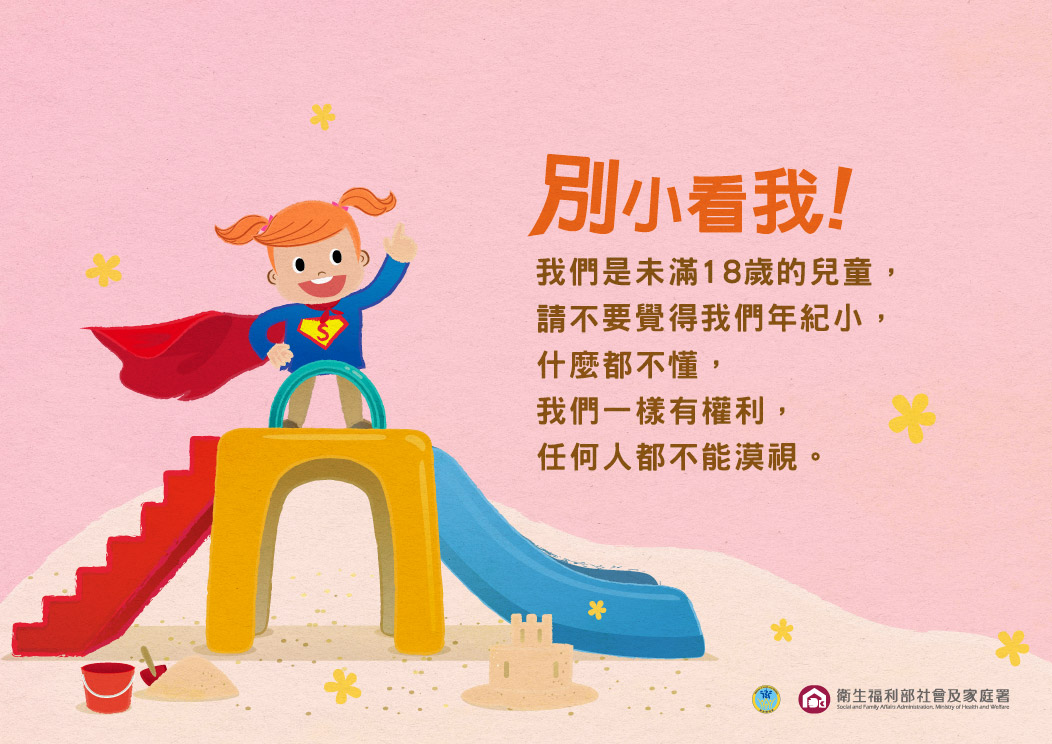 禁止歧視
第2條
1.締約國應尊重本公約所揭櫫之權利，確保其管轄範圍內之每一兒童均享有此等權利(禁止歧視)，不因兒童、父母或法定監護人之種族、膚色、性別、語言、宗教、政治或其他主張、國籍、族裔或社會背景、財產、身心障礙、出生或其他身分地位之不同而有所歧視。
2.締約國應採取所有適當措施確保兒童得到保護，免於因兒童父母、法定監護人或家庭成員之身分、行為、意見或信念之關係而遭受到一切形式之歧視或懲罰。
「禁止歧視」與「兒童最佳利益」（第 3 條第 1 項）、「生存及發展權」（第 6 條）以及「尊重兒童意見」（第12條）並列為公約四項一般性原則
[Speaker Notes: 本條所規範之兒童不受歧視的權利（「禁止歧視」）與「兒 童最佳利益」（第 3 條第 1 項）、「生存及發展權」（第 6 條） 以及「尊重兒童意見」（第 12 條）並列為公約四項一般性原則]
受教權即為一例。任何本條第1項所禁止之歧視行為皆有損於兒童的人格尊嚴並可能侵害兒童接受均等教育的機會。例如，患有愛滋病以及身心障礙的兒童特別容易因教育環境的不友善而遭受歧視，進而影響該等兒童各方面的發展及自我實現。
其他例如原住民、新住民、性傾向、懷孕少女、對男童之性暴力與性剝削等亦是。
未成年子女是否因父母的因素（如未合法結婚）而遭受法律上之不利對待，包括遺產繼承權是否與婚生子女有所差異等皆屬之。
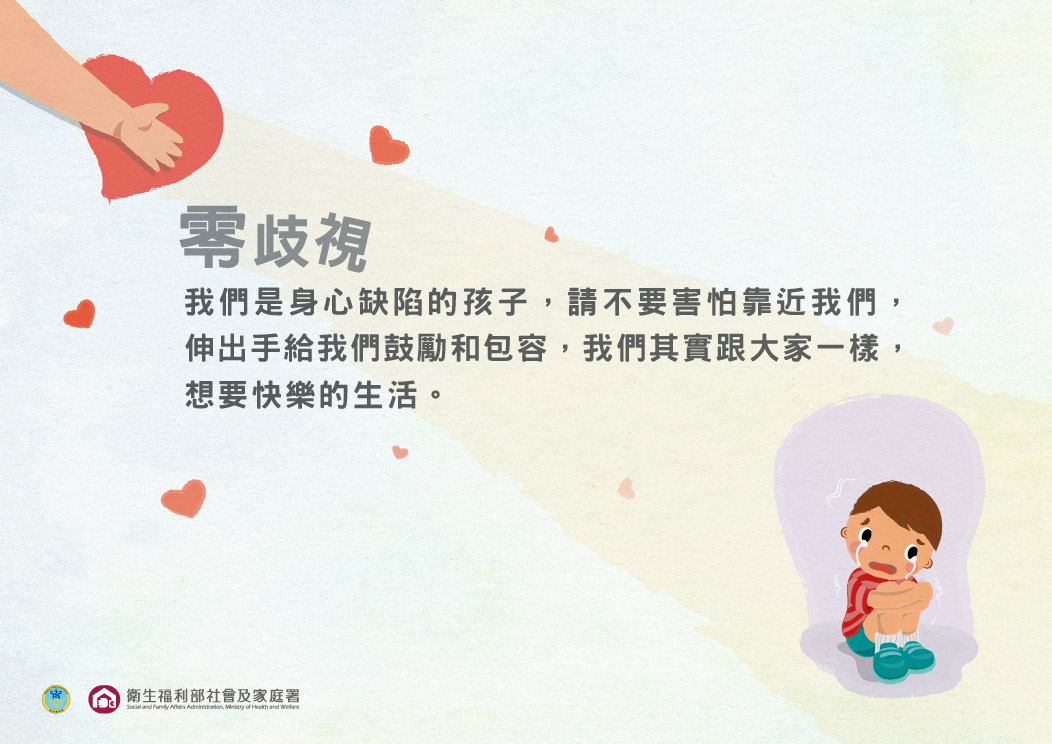 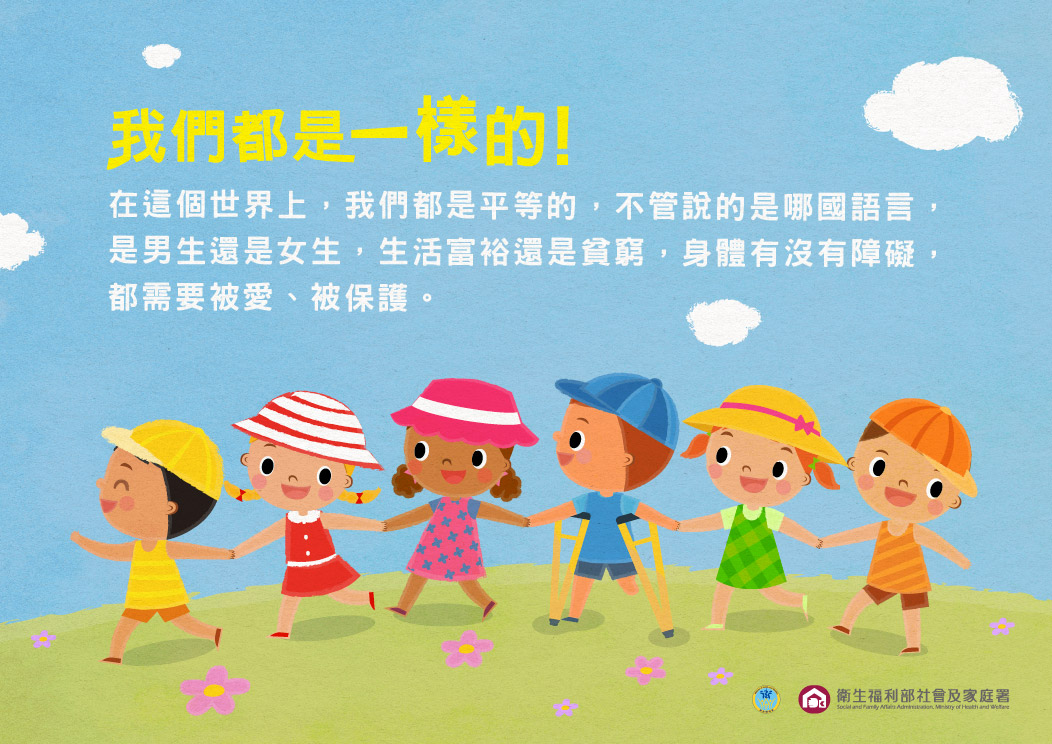 兒童最佳利益原則
第3條
1.所有關係兒童之事務，無論是由公私社會福利機構、法院、行政機關或立法機關作為，均應以兒童最佳利益為優先考量。兒童及少年福利與權益保障法
2.締約國承諾為確保兒童福祉所必要之保護與照顧，應考量其父母、法定監護人或其他對其負有法律責任者之權利及義務，並採取一切適當之立法及行政措施達成之。
3.締約國應確保負責照顧與保護兒童之機構、服務與設施符合主管機關所訂之標準，特別在安全、保健、工作人員數量與資格及有效監督等方面。
   兒童及少年福利機構設置標準
「禁止歧視」與「兒童最佳利益」（第 3 條第 1 項）、「生存及發展權」（第 6 條）以及「尊重兒童意見」（第12條）並列為公約四項一般性原則
[Speaker Notes: 兒童及少年福利與權益保障法、現行兒童及少年福利與權益保障法第 5 條第 1 項已
將此項原則置入：「政府及公私立機構、團體處理兒童及少年相 關事務時，應以兒童及少年之最佳利益為優先考量，並依其心智 成熟程度權衡其意見；有關其保護及救助，並應優先處理。」兒童及少年福利機構設置標準、]
1.依據個案之狀況，釐清影響評估兒童最佳利益之因素有哪些，例如兒童之意願、身心安全等等，再就上開因素考量其重要性及其應被賦予何種權利 。
2.決策者應建置一套可供立法者、法官及行政部門等得以落實確保兒童最佳利益之機制，協助其進行兒童最佳利益之評估。
兒童權利委員會建議，判斷兒童最佳利益時，應特別注意之因素如下：
1.兒童表示意見之權利：應確保兒童除被告知相關權利資訊外，
  其本人表示意見之權利，亦不應被剝奪。
2.兒童之身分：兒童之性別、性取向、宗教、文化等等，應受考
  量。
3.維護家庭聯繫：因家庭是社會之基本單位，為能使兒童健全成
  長，兒童有享有家庭生活之權利。
4.兒童之照顧、保護與安全：兒童應享有受成人保護、照顧之權  利，使兒童得以安穩成長。
 5.弱勢族群：如受虐兒、身心障礙、少數民族之兒童，因各個兒
   童情況並不相同，應視其情況為不同評估。
 6.兒童的健康權：兒童的健康狀況應納入考量因素，依兒童心智成熟
   的程度，告知其病情，並賦予其表達意見之權利。
 7.兒童的受教權：兒童獲得免費的義務教育，各國應視其不同的情況
   培養專職的教育人員，以創造有利於兒童教育之環境及方式。
權利之落實
第4條  
締約國應採取所有適當之立法、行政及其他措施，實現本公約所承認之各項權利。關於經濟、社會及文化權利方面，締約國應運用其本國最大可用之資源，並視需要，在國際合作架構下採取該等措施。
本條要求締約國採取的「所有適當之立法、行政及其他措施」可能包括：「立法、建立政府一級和獨立的協調和監測機構、蒐集綜合性數據、提高對公約的認識和開展培訓，並制定和實施適當的政策、服務及方案等」
[Speaker Notes: 印度憲法第 86 次修正案中加入了憲法第 21A 條，要求國家 提供 6 歲至 14 歲的兒童免費義務教育。兒童接受免費義務教育 權法 (Right of Children to Free and Compulsory Education Act) 於2009 年通過，除提供上述年齡層之兒童免費義務教育外，尚保留了百分之 25 的學生名額給弱勢家庭兒童，並要求學校應符合 一定的建設及管制方面的條件。]
父母之引導
第5條  
締約國應尊重兒童之父母或於其他適用情形下，依地方習俗所規定之大家庭或社區成員、其法定監護人或其他對兒童負有法律責任者，以符合兒童各發展階段之能力的方式，提供適當指導與指引兒童行使本公約確認權利之責任、權利及義務。
[Speaker Notes: 本條一方面確認父母或其他對兒童負有法律責任者對兒童之 指導責任、權利及義務；另一方面也要求締約國尊重上開責任、 權利及義務。就前者而言，兒童，尤其在幼兒時期，非常需要生理上的滋養、情緒上的照顧以及細心的指引 1。父母或其他對兒童負有法律責任者雖屬兒童生活中的重要參與者，但不應該決定兒童的命運 ，而係應以符合其各發展階段的能力的方式，使兒童成長。]
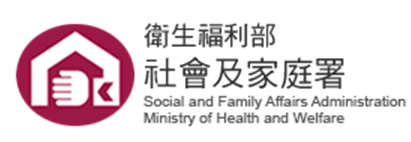 世界上所有的父母親，
都有共同養育孩子的責任。
所以爸爸媽媽或是代替他們的人，
必須要負起養育孩子，使他們成長的責任。Parents should take the responsibility for raising their  children.  All the parents around the world have the responsibility to bring their children up. Therefore, parents or legal guardians have to assume this responsibility and make them grow up.
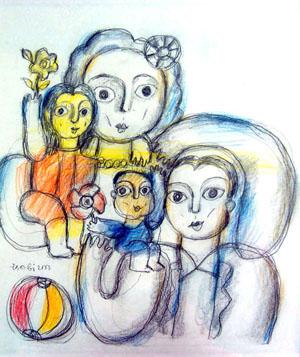 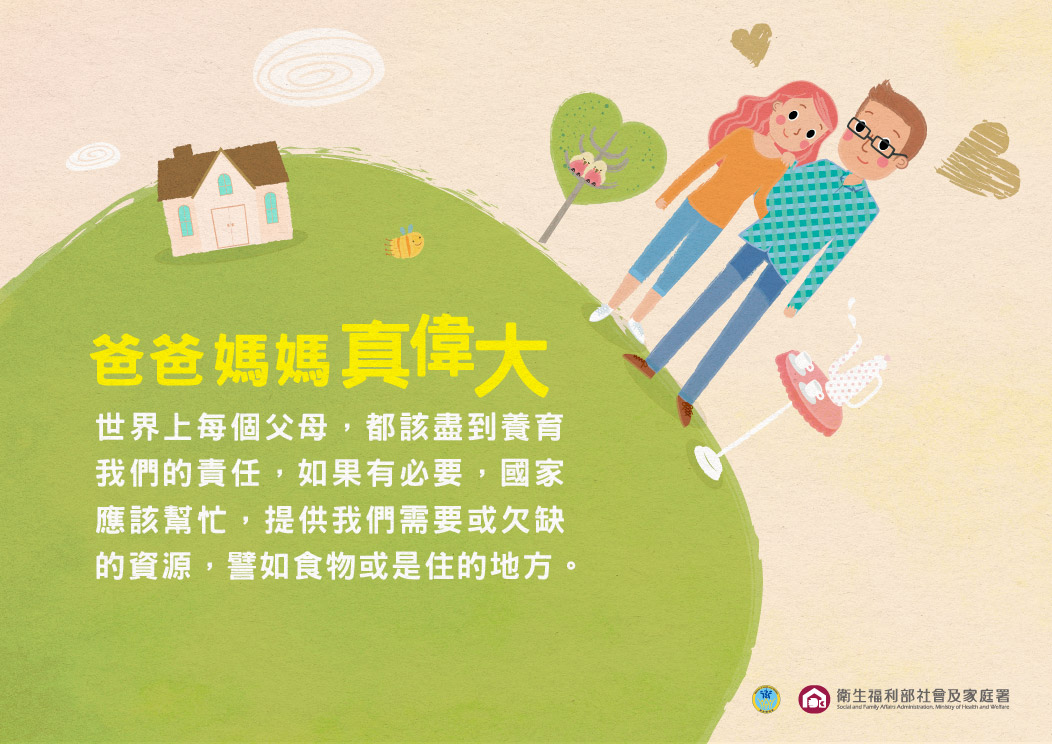 生存及發展權
第6條
1.締約國承認兒童有與生俱來之生命權。
2.締約國應盡最大可能確保兒童之生存及發展。
所有兒童有權享受家庭、社會及國家為其未成年身分給予必需之保護措施，不得因出生或其他關係而受任何歧視。兒童應有保障、免受經濟及社會剝削。
「禁止歧視」與「兒童最佳利益」（第 3 條第 1 項）、「生存及發展權」（第 6 條）以及「尊重兒童意見」（第12條）並列為公約四項一般性原則
我們有活下去的權利。 
我們也絕對不應該受苦，
所以，無論什麼時候，
凡是能夠讓我們健康活潑成長的，我們都需要。Concerning our life and growth we have the right to live. We should never suffer. So whenever it is, we need everything to help us grow healthily and actively.
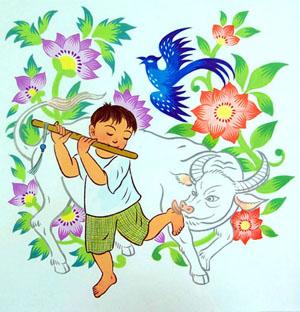 出生登記、姓名及國籍
第7條
1.兒童於出生後應立即被登記，並自出生起即應有取得姓名及國籍之權利，並於儘可能的範圍內有知其父母並受父母照顧的權利。
2.締約國應確保依據本國法律及其於相關國際文件中所負之義務實踐兒童前項權利，尤其若非如此，兒童將成為無國籍人。
[Speaker Notes: 據Mental Floss網站報導，對於決定新生兒的國籍為何，世界各國並沒有統一的規定。有些國家採行屬人主義（jus sanguinis，又稱血統主義），例如台灣、日本、韓國等，這意味著新生兒的國家由雙親之一或同時由雙親的國籍決定，與出生地無關。
其他國家則採行屬地主義（jus soli，又稱出生地主義），亦即無論父母是哪國人，只要出生在該國的領土內，即自動獲得該國國籍，而這樣的規定延伸至天空中。這些國家包括美國、加拿大等。]
身分權
第8條
1.締約國承諾尊重兒童維護其身分的權利，包括法律所承認之國籍、姓名與親屬關係不受非法侵害。
2.締約國於兒童之身分(不論全部或一部)遭非法剝奪時，應給予適當之協助及保護，俾能迅速恢復其身分。
不與父母分離之權利
第9條
1.締約國應確保不違背兒童父母的意願而使兒童與父母分離。但主管機關依據所適用之法律及程序，經司法審查後，判定兒童與其父母分離係屬維護兒童最佳利益所必要者，不在此限。於兒童受父母虐待、疏忽或因父母分居而必須決定兒童居所之特定情況下，前開判定即屬必要。
2.前項程序中，應給予所有利害關係人參與並陳述意見之機會。
3.締約國應尊重與父母一方或雙方分離之兒童與父母固定保持私人關係及直接聯繫的權利。但違反兒童最佳利益者，不在此限。
4.當前開分離係因締約國對父母一方或雙方或對兒童所採取之行為，諸如拘留、監禁、驅逐、遣送或死亡(包括該人在該國拘禁中因任何原因而死亡)，該締約國於受請求時，應將該等家庭成員下落的必要資訊告知父母、兒童，或視其情節，告知其他家庭成員；除非該等資訊之提供對兒童之福祉造成損害。締約國並應確保相關人員不因該請求而蒙受不利。
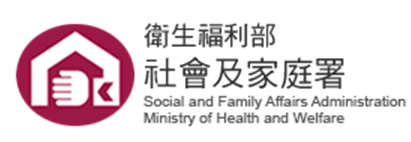 我們小朋友們都不願意和爸爸媽媽分開。
不過有時候和爸爸或媽媽，
或兩者分開，對我們比較好。
這時最好用法律來做決定。Hope to live with Dad and Mom, we kids are not willing to be separated from our dads and moms. But sometimes it is better for us to live separately from either or both of them. In that case, we had better resort to laws.
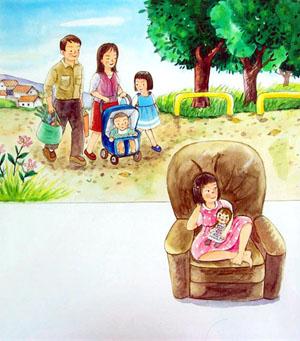 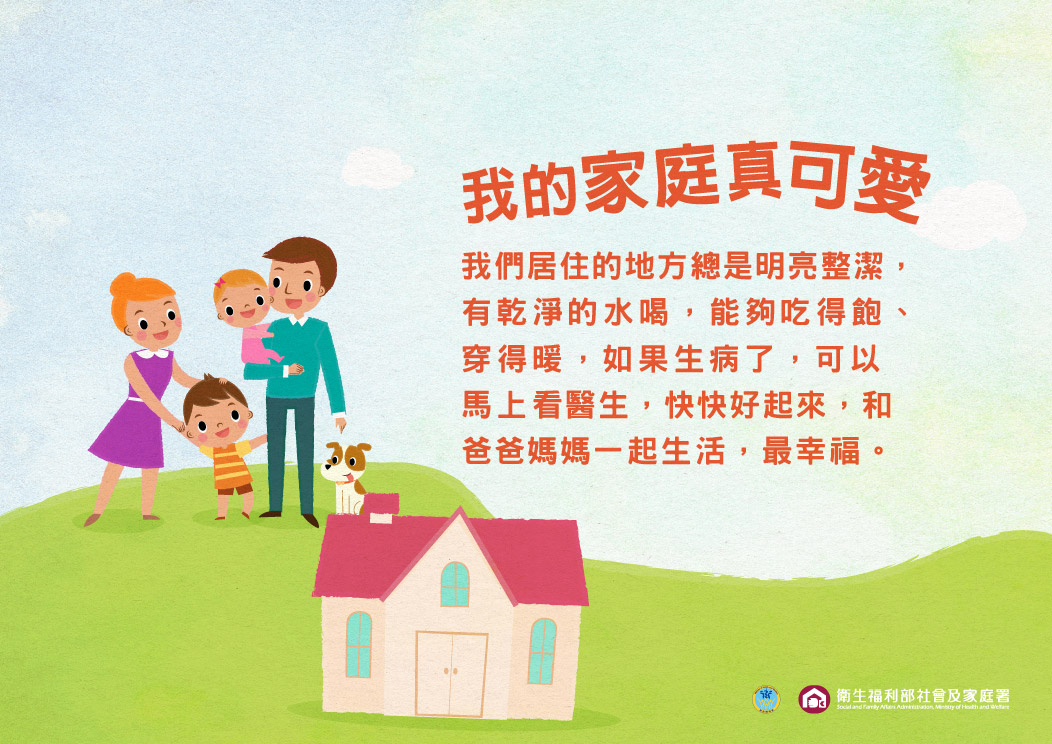 因家庭團聚請求入出境
第10條
1.兒童或其父母為團聚而請求進入或離開締約國時，締約國應依照第9條第1項之義務以積極、人道與迅速之方式處理之。締約國並應確保請求人及其家庭成員不因該請求而蒙受不利。
2.與父母分住不同國家之兒童，除情況特殊者外，應有權與其父母雙方定期保持私人關係及直接聯繫。為利前開目的之達成，並依據第9條第1項所規定之義務，締約國應尊重兒童及其父母得離開包括自己國家在內之任何國家及進入自己國家的權利。離開任何國家的權利應僅受限於法律之規定且該等規定係為保護國家安全、公共秩序、公共衛生或道德、或他人之權利及自由所必需，並應與本公約所承認之其他權利不相牴觸。
非法移送
第11條
1.締約國應採取措施遏止非法移送兒童至國外或令其無法回國之行為。
2.締約國應致力締結雙邊或多邊協定或加入現有協定以達成前項遏止之目的。
人口販賣
尊重兒童意見
第12條
1.締約國應確保有形成其自己意見能力之兒童有權就影響其本身之所有事物自由表示其意見，其所表示之意見應依其年齡及成熟度予以權衡。

2.據此，應特別給予兒童在對自己有影響之司法及行政程序中，能夠依照國家法律之程序規定，由其本人直接或透過代表或適當之組織，表達意見之機會。
「禁止歧視」與「兒童最佳利益」（第 3 條第 1 項）、「生存及發展權」（第 6 條）以及「尊重兒童意見」（第12條）並列為公約四項一般性原則
表意權
第13條
1.兒童應有自由表示意見之權利；此項權利應包括以言詞、書面或印刷、藝術形式或透過兒童所選擇之其他媒介，不受國境限制地尋求、接收與傳達各種資訊與思想之自由。
2.該項權利之行使得予以限制，惟應以法律規定且以達到下列目的所必要者為限：
(a)為尊重他人之權利與名譽；或
(b)為保障國家安全、公共秩序、公共衛生與道德。
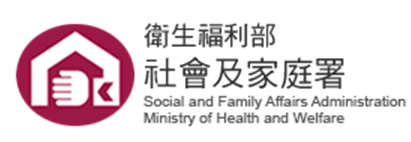 我們小孩子，想將自己的一些想法和感覺，
傳達給其他人知道時，
可以用任何方法來表達。Express our opinions in various ways, we can use any way to express our thoughts and feelings to others whenever we want to.
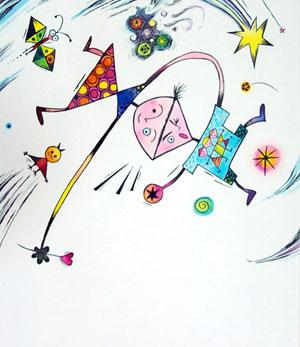 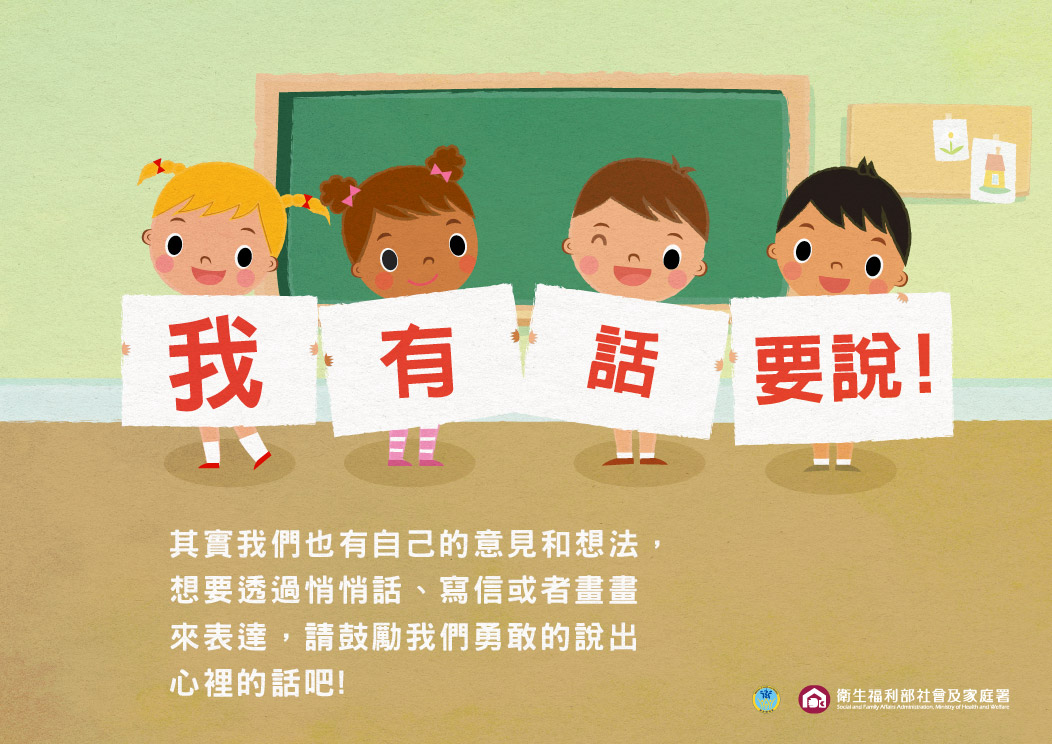 建議作法
1.辦理自治幹部選舉
2.午餐約會聆聽兒童意見
3.提供兒童信箱收集意見
4.兒童參加會議(校務、獎懲)
5.自治幹部擔任重要場合工作人員
思想、自我意識與宗教權
第14條
1.締約國應尊重兒童思想、自我意識與宗教自由之權利。

2.締約國應尊重父母及於其他適用情形下之法定監護人之權利與義務，以符合兒童各發展階段能力的方式指導兒童行使其權利。

3.個人表明其宗教或信仰之自由，僅受法律規定之限制且該等規定係為保護公共安全、秩序、衛生或道德，或他人之基本權利與自由所必要者。
結社及和平集會自由
第15條
1.締約國確認兒童享有結社自由及和平集會自由之權利。

2.前項權利之行使不得加以限制，惟符合法律規定並在民主社會中為保障國家安全或公共安全、公共秩序、公共衛生或道德或他人之權利與自由所必要者，不在此限。
隱私權
第16條
1.兒童之隱私、家庭、住家或通訊不得遭受恣意或非法干預，其榮譽與名譽亦不可受非法侵害。

2.兒童對此等干預或侵害有依法受保障之權利。
搜查書包
學校訂定教師輔導與管教學生辦法注意事項
二十九、校園安全檢查之限制　　　　為維護校園安全，學校得訂定規則，由學務處進行安全檢查：　　（一）各級學校得依學生住宿管理規則，進行學生宿舍之定期或不定　　　　　期檢查；大專校院進行檢查時，應有學生自治幹部陪同；高級　　　　　中等以下學校進行檢查時，則應有學校家長會代表或第三人陪　　　　　同。　　（二）高級中等以下學校之學務處對特定學生涉嫌犯罪或攜帶第三十　　　　　點第一項及第二項各款所列違禁物品，有合理懷疑，而有進行　　　　　安全檢查之必要時，得在第三人陪同下，在校園內檢查學生私　　　　　人物品（如書包、手提包等）或專屬學生私人管領之空間（如　　　　　抽屜或上鎖之置物櫃等）。
三十、違法物品之處理　　　教師發現學生攜帶或使用下列違法物品時，應儘速通知學校，由學　　　校立即通知警察機關處理。但情況急迫時，得視情況採取適當或必　　　要之處置：　（一）槍砲彈藥刀械管制條例所稱之槍砲、彈藥、刀械。　（二）毒品危害防制條例所稱之毒品、麻醉藥品及相關之施用器材。　　　教師發現學生攜帶或使用下列違禁物品時，應自行或交由學校予以　　　暫時保管，並視其情節通知監護權人領回。但教師認為下列物品，　　　有依相關法律規定沒收或沒入之必要者，應移送相關權責單位處理　　　：　（一）化學製劑或其他危險物品。　（二）猥褻或暴力之書刊、圖片、影片或其他物品。　（三）菸、酒、檳榔或其他有礙學生健康之物品。　（四）其他違禁物品。　　　教師或學校發現學生攜帶前二項各款以外之物品，足以妨害學習或　　　教學者，得予暫時保管，於無妨害學習或教學之虞時，返還學生或　　　通知監護權人領回。　　　教師或學校為暫時保管時，應負妥善管理之責，不得損壞。但監護　　　權人接到學校通知後，未於通知書所定期限內領回者，學校不負保　　　管責任，並得移由警察機關或其他相關機關處理。
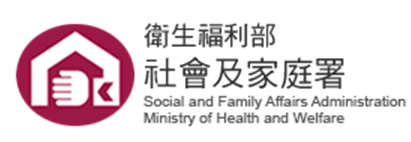 我們自己的私事和家人的生活，或居住的家，
我們的信件和電話的內容，
絕對不容許別人隨便偷看，隨便偷聽，
這樣會讓我們的自尊受到傷害。Keep our secrets, our privacy, our family’s life, our living place, our mail or telephone conversations are never allowed to be peeped or overheard; otherwise, our dignity will be harmed.
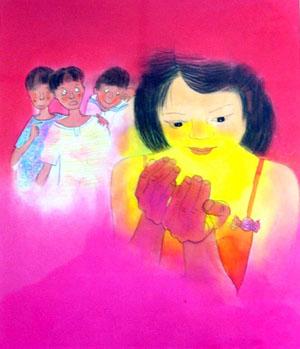 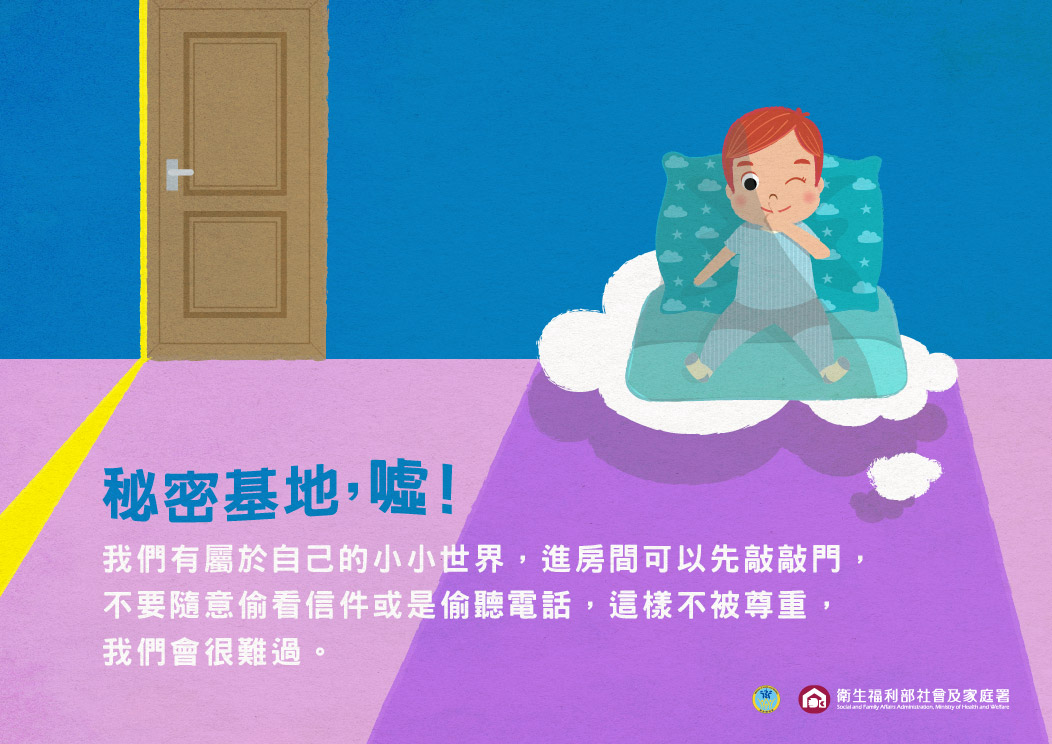 適當資訊之獲得
第17條  
締約國體認大眾傳播媒體之重要功能，故應確保兒童可自國內與國際各種不同來源獲得資訊及資料，尤其是為提升兒童之社會、精神與道德福祉及其身心健康之資訊與資料。
為此締約國應：
(a)鼓勵大眾傳播媒體依據第29條之精神，傳播在社會與文化方面有益於兒童之資訊及資料；
(b)鼓勵源自不同文化、國家與國際的資訊及資料，在此等資訊之產製、交流與散播上進行國際合作；
(c)鼓勵兒童讀物之出版及散播；
(d)鼓勵大眾傳播媒體對少數族群或原住民兒童在語言方面之需要，予以特別關注；
(e)參考第13條及第18條之規定，鼓勵發展適當準則，以保護兒童免於受有損其福祉之資訊及資料之傷害。
父母之責任與國家之協助
第18條
1.締約國應盡其最大努力，確保父母雙方對兒童之養育及發展負共同責任的原則獲得確認。父母、或視情況而定的法定監護人對兒童之養育及發展負擔主要責任。兒童之最佳利益應為其基本考量。

2.為保證與促進本公約所揭示之權利，締約國應於父母及法定監護人在擔負養育兒童責任時給予適當之協助，並確保照顧兒童之機構、設施與服務業務之發展。

3.締約國應採取一切適當措施確保就業父母之子女有權享有依其資格應有之托兒服務及設施。
[Speaker Notes: 育兒津貼、]
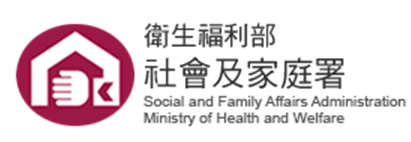 世界上所有的父母親，
都有共同養育孩子的責任。
所以爸爸媽媽或是代替他們的人，
必須要負起養育孩子，使他們成長的責任。Parents should take the responsibility for raising their  children.  All the parents around the world have the responsibility to bring their children up. Therefore, parents or legal guardians have to assume this responsibility and make them grow up.
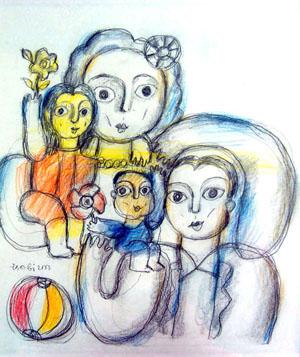 不受任何形式之不當對待
第19條
1.締約國應採取一切適當之立法、行政、社會與教育措施，保護兒童於受其父母、法定監護人或其他照顧兒童之人照顧時，不受到任何形式之身心暴力、傷害或虐待、疏忽或疏失、不當對待或剝削，包括性虐待。

2.此等保護措施，如為適當，應包括有效程序以建置社會規劃對兒童及其照顧者提供必要之支持，並對前述兒童不當對待事件採取其他預防方式與用以指認、報告、轉介、調查、處理與後續追蹤，以及，如適當的話，以司法介入。
[Speaker Notes: 兒童及少年福利與權益保障法 、兒童及少年福利與權益保障法施行細則]
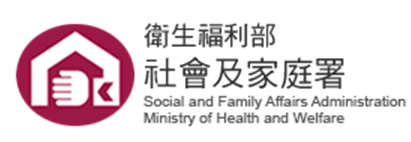 我們不能夠被丟棄。也不能夠被迫做事。
如果爸爸媽媽或代替他們的人，對待我們非常殘酷，國家一定要制定法律，或採取其他各種手段，
防止類似這種事情的發生。Protect children against parents maltreatment and desertion, we cannot be discarded and forced to anything. If Dad, Mom or any legal guardians are cruel to us, our government must enact the laws or adopt other measures to prevent this.
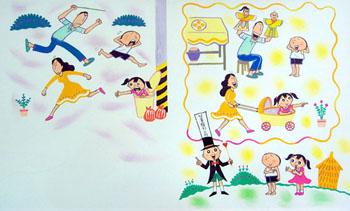 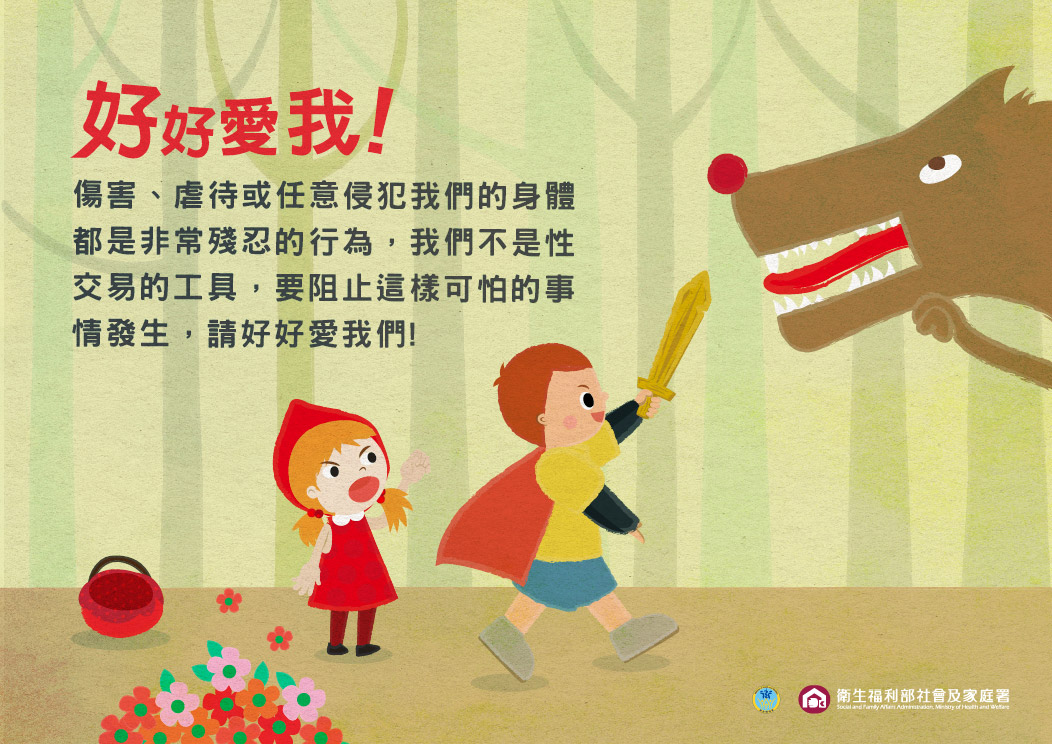 喪失家庭環境之兒童
第20條
1.針對暫時或永久剝奪其家庭環境之兒童，或因顧及其最佳利益無法使其繼續留在家庭環境時，締約國應給予特別之保護與協助。

2.締約國應依其國家法律確保該等兒童獲得其他替代方式之照顧。

3.此等照顧包括安排寄養、依伊斯蘭法之監護、收養或於必要時安置其於適當之照顧機構中。當考量處理方式時，應考量有必要使兒童之養育具有持續性，並考量兒童之種族、宗教、文化與語言背景，予以妥適處理。
[Speaker Notes: 各直轄市、縣（市）政府受理兒童及少年委託安置作業流程]
收養
第21條  
締約國承認及(或)允許收養制度者，應確保以兒童之最佳利益為最大考量，並應：
(a)確保兒童之收養僅得由主管機關許可。該機關應依據適用之法律及程序，並根據所有相關且可靠之資訊，據以判定基於兒童與其父母、親屬及法定監護人之情況，認可該收養，且如為必要，認為該等諮詢可能有必要時，應取得關係人經過充分瞭解而對該收養所表示之同意後，方得認可該收養關係；
(b)在無法為兒童安排寄養或收養家庭，或無法在其出生國給予適當照顧時，承認跨國境收養為照顧兒童之一個替代辦法；
(c)確保跨國境收養的兒童，享有與在國內被收養的兒童相當之保障及標準；
(d)採取一切適當措施確保跨國境收養之安排，不致使所涉之人士獲得不正當的財務上收益；
(e)於適當情況下，締結雙邊或多邊協議或協定以促進本條之目的，並在此一架構下，努力確保由主管機關或機構負責安排兒童於他國之收養事宜。
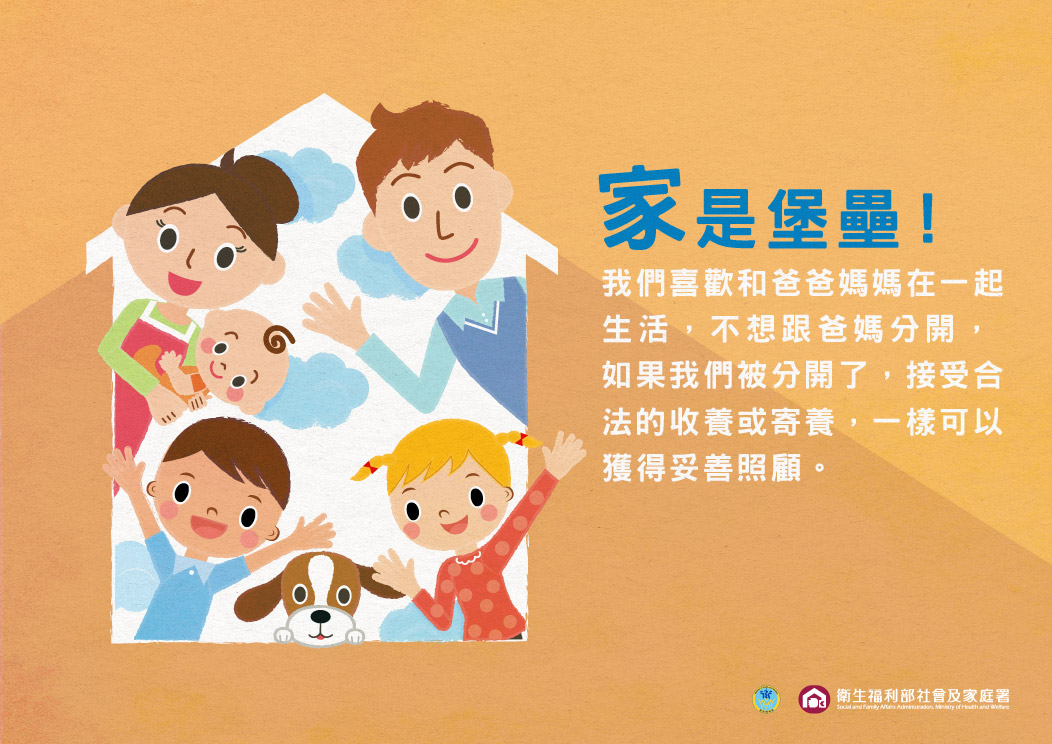 難民兒童
第22條
1.締約國應採取適當措施，確保申請難民身分或依應適用之國際或國內法律或程序被視為難民的兒童，不論是否與其父母或其他人隨行，均能獲得適當的保護及人道協助，以享有本公約及該締約國所締結之其他國際人權公約或人道文書中所揭示的相關權利。
2.為此，締約國應配合聯合國及其他政府間的權責組織或與聯合國有合作關係之非政府組織之努力並提供其認為適當的合作，以保護及援助該等兒童並追蹤難民兒童之父母或其他家庭成員，以獲得必要的資訊使其家庭團聚。如無法尋獲其父母或其他家屬時，則應給予該兒童與本公約所揭示之永久或暫時剝奪家庭環境兒童相同之保護。
身心障礙兒童
第23條
1.締約國體認身心障礙兒童，應於確保其尊嚴、促進其自立、有利於其積極參與社會環境下，享有完整與一般之生活。
2.締約國承認身心障礙兒童有受特別照顧之權利，且應鼓勵並確保在現有資源範圍內，依據申請，斟酌兒童與其父母或其他照顧人之情況，對符合資格之兒童及其照顧者提供協助。
3.有鑒於身心障礙兒童之特殊需求，並考慮兒童的父母或其他照顧者之經濟情況，盡可能免費提供本條第2項之協助，並應用以確保身心障礙兒童能有效地獲得與接受教育、訓練、健康照顧服務、復健服務、職前準備以及休閒機會，促進該兒童盡可能充分地融入社會與實現個人發展，包括其文化及精神之發展。
4.締約國應本國際合作精神，促進預防健康照顧以及身心障礙兒童的醫療、心理與功能治療領域交換適當資訊，包括散播與取得有關復健方法、教育以及就業服務相關資料，以使締約國能夠增進該等領域之能力、技術並擴大其經驗。就此，尤應特別考慮發展中國家之需要。
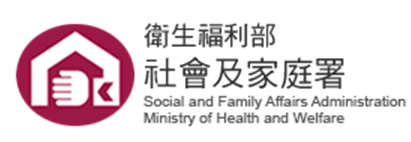 即使我們的身心有任何缺陷，
也應該和沒有缺陷的人一樣，
可以過快樂的生活。
因為大家同樣都是人。
因此國家應該承認這是理所當然的事。Make mentally or physically disabled children lead a happy Life. Even though we are mentally or physically disabled, we are supposed to lead a happy life as the normal persons because all of us are human beings. Therefore, our country should talk this for granted.
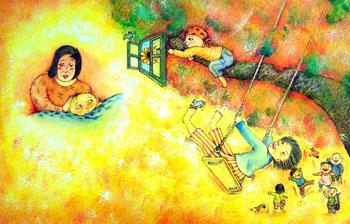 健康照護
第24條
1.締約國確認兒童有權享有最高可達水準之健康與促進疾病治療以及恢復健康之權利。締約國應努力確保所有兒童享有健康照護服務之權利不遭受剝奪。
2.締約國應致力於充分執行此權利，並應特別針對下列事項採取適當之措施：
(a)降低嬰幼兒之死亡率；
(b)確保提供所有兒童必須之醫療協助及健康照顧，並強調基礎健康照顧之發展；
(c)消除疾病與營養不良的現象，包括在基礎健康照顧之架構下運用現行技術，以及透過提供適當營養食物及清潔之飲用水，並應考量環境污染之危險與風險；
[Speaker Notes: 學校午餐、黃卡疫苗接種]
(d)確保母親得到適當的產前及產後健康照顧；
(e)確保社會各階層，尤其是父母及兒童，獲得有關兒童健康與營養、母乳育嬰之優點、個人與環境衛生以及防止意外事故之基本知識之教育並協助該等知識之運用；
(f)發展預防健康照顧、針對父母與家庭計畫教育及服務之指導方針。
3.締約國應致力採取所有有效及適當之措施，以革除對兒童健康有害之傳統習俗。
4.締約國承諾促進並鼓勵國際合作，以期逐步完全實現本條之權利。就此，尤應特別考慮發展中國家之需要。
[Speaker Notes: 學生懷孕受教權維護及輔導協助要點]
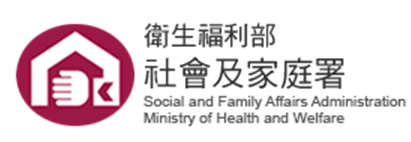 為了讓我們能夠很健康、很快樂地生活，
我們可以要求國家提供最佳的服務。
尤其是在生病的時候，
應該可以馬上獲得治療。
受傷的時候，
也可以得到復健的服務。The service for children disease and health. To ensure us a happy and healthy life, we can ask our government to offer us the best service. Especially, when we are sick, we should get medical treatment immediately; when we are injured, we can get rehabilitation as well.
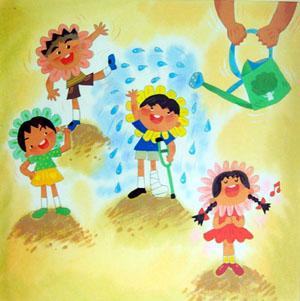 安置之定期評估
第25條  
締約國體認為照顧、保護或治療兒童身體或心理健康之目的，而由權責單位安置之兒童，有權對於其所受之待遇，以及所受安置有關之其他一切情況，要求定期評估。
[Speaker Notes: 安置機構考核]
社會安全
第26條
1.締約國應承認每個兒童皆受有包括社會保險之社會安全給付之權利，並應根據其國內法律，採取必要措施以充分實現此一權利。

2.該項給付應依其情節，並考慮兒童與負有扶養兒童義務者之資源及環境，以及兒童本人或代其提出申請有關之其他因素，作為決定給付之參考。
適於兒童之生活水準
第27條
1.締約國承認每個兒童均有權享有適於其生理、心理、精神、道德與社會發展之生活水準。
2.父母或其他對兒童負有責任者，於其能力及經濟條件許可範圍內，負有確保兒童發展所需生活條件之主要責任。
3.締約國按照本國條件並於其能力範圍內，應採取適當措施協助父母或其他對兒童負有責任者，實施此項權利，並於必要時提供物質協助與支援方案，特別是針對營養、衣物及住所。
4.締約國應採取一切適當措施，向在本國境內或境外之兒童父母或其他對兒童負有財務責任之人，追索兒童養育費用之償還。特別是當對兒童負有財務責任之人居住在與兒童不同之國家時，締約國應促成國際協定之加入或締結此等國際協定，以及作成其他適當安排。
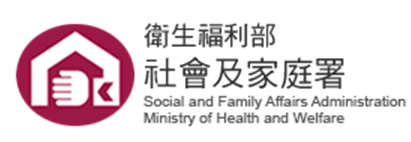 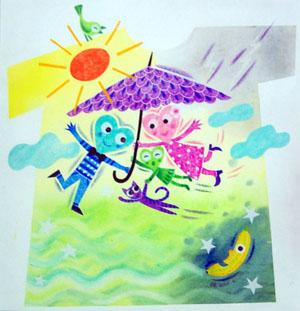 我們的父母和代替他們的人，
要負起養育我們的責任。
為達成這個任務，
國家應該盡力幫助父母親們。
也就是在食物、住家以及衣著各方面，
要提供必要的協助。The offering of necessities, such as food ,shelter and clothing,  our parents and surrogate parents should take the responsibility to bring us up. In order to achieve this mission, our government should try her best to help parents; that is, to provide necessary assistance in food, housing and clothing.
教育權
第28條
1.締約國確認兒童有接受教育之權利，為使此項權利能於機會平等之基礎上逐步實現，締約國尤應：
(a)實現全面的免費義務小學教育；
(b)鼓勵發展不同形態之中等教育、包括普通教育與職業教育，使所有兒童均能進入就讀，並採取適當措施，諸如實行免費教育以及對有需求者提供財務協助；
(c)以一切適當方式，使所有兒童依照其能力都能接受高等教育；
(d)使所有兒童均能獲得教育與職業方面之訊息及引導；
(e)採取措施鼓勵正常到校並降低輟學率。
2.締約國應採取一切適當措施，確保學校執行紀律之方式，係符合兒童之人格尊嚴及本公約規定。
3.締約國應促進與鼓勵有關教育事項之國際合作，特別著眼於消除全世界無知及文盲，並促進使用科技知識及現代教學方法。就此，尤應特別考慮到發展中國家之需要。
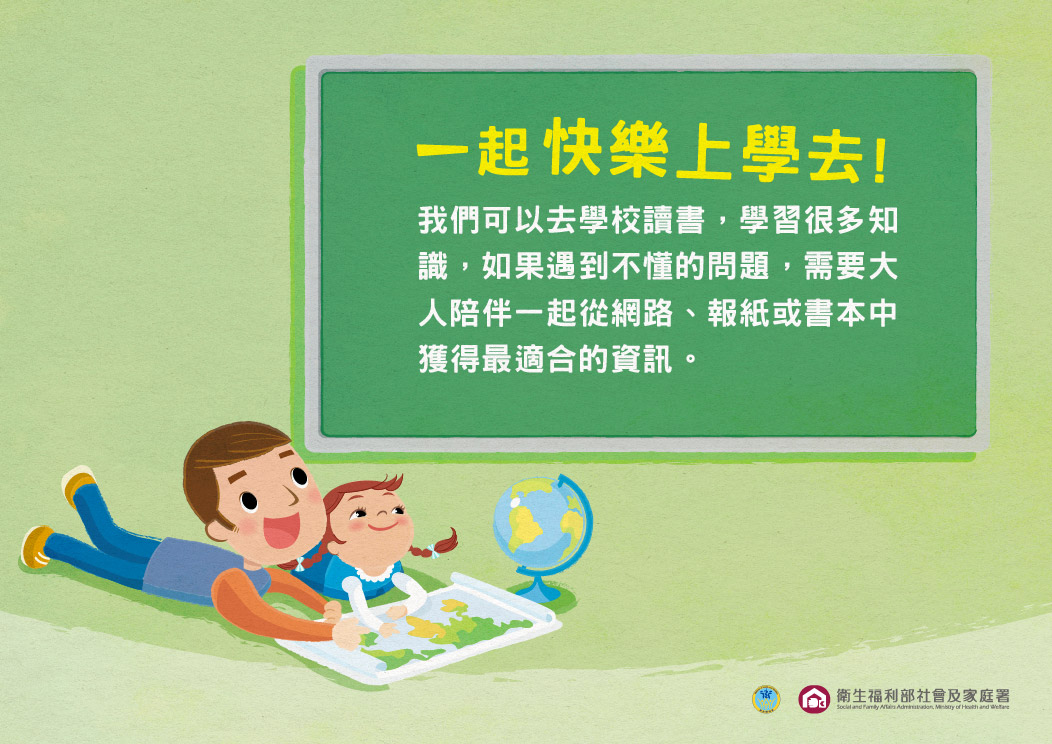 教育之目的
第29條
1.締約國一致認為兒童教育之目標為：
(a)使兒童之人格、才能以及精神、身體之潛能獲得最大程度之發展；
(b)培養對人權、基本自由以及聯合國憲章所揭櫫各項原則之尊重；
(c)培養對兒童之父母、兒童自身的文化認同、語言與價值觀，兒童所居住國家之民族價值觀、其原籍國以及不同於其本國文明之尊重；
(d)培養兒童本著理解、和平、寬容、性別平等與所有人民、種族、民族、宗教及原住民間友好的精神，於自由社會中，過負責任之生活；
(e)培養對自然環境的尊重。
2.本條或第28條之所有規定，皆不得被解釋為干涉個人與團體設置及管理教育機構之自由，惟須完全遵守本條第1項所規定之原則，並符合國家就該等機構所實施之教育所制定之最低標準。
少數民族與原住民兒童
第30條  
在種族、宗教或語言上有少數人民，或有原住民之國家中，這些少數人民或原住民之兒童應有與其群體的其他成員共同享有自己的文化、信奉自己的宗教並舉行宗教儀式、或使用自己的語言之權利，此等權利不得遭受否定。
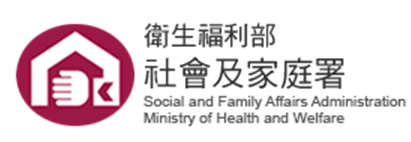 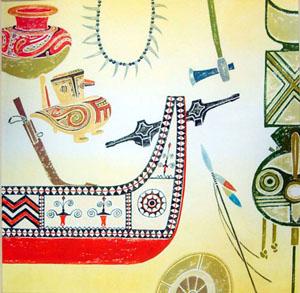 臉型和體形的特徵不一樣的少數民族，
或信仰不一樣的神的人們，
講不一樣的語言的少數民族和原住民，
要有保持自己固有的文化，
信仰自己所相信的神明，
並使用自己語言的權利，這是非常重要的事。Special care for minorities and aboriginals minorities having varied faces and physical characteristics, people having different religion and belief in their gods and aboriginals speaking different languages have the right to keep their gods and aboriginals speaking different languages have the right to keep their own culture, their belief in their god sand their mother languages.
遊戲權
第31條
1.締約國承認兒童享有休息及休閒之權利；有從事適合其年齡之遊戲與娛樂活動之權利，以及自由參加文化生活與藝術活動之權利。

2.締約國應尊重並促進兒童充分參加文化與藝術生活之權利，並應鼓勵提供適當之文化、藝術、娛樂以及休閒活動之平等機會。
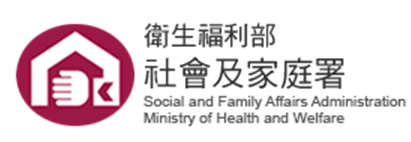 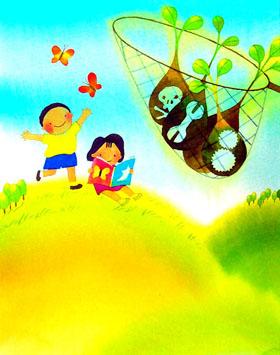 我們小朋友在身體不舒服或疲倦時，
當然可以得到休息。
在閒暇的時候，
我們可以玩適合我們年齡的遊戲，
或和大家一起作各種休閒的活動，
也可以讀書、畫圖，製作各種東西，
或從事體育活動。Playing games and cultural activities when feeling bad or tired, we can take a rest for certain. At our leisure, we can play games suitable for our ages or take part in recreational activities with others. Besides, we can study,  paint, craft or participate in physical activities.
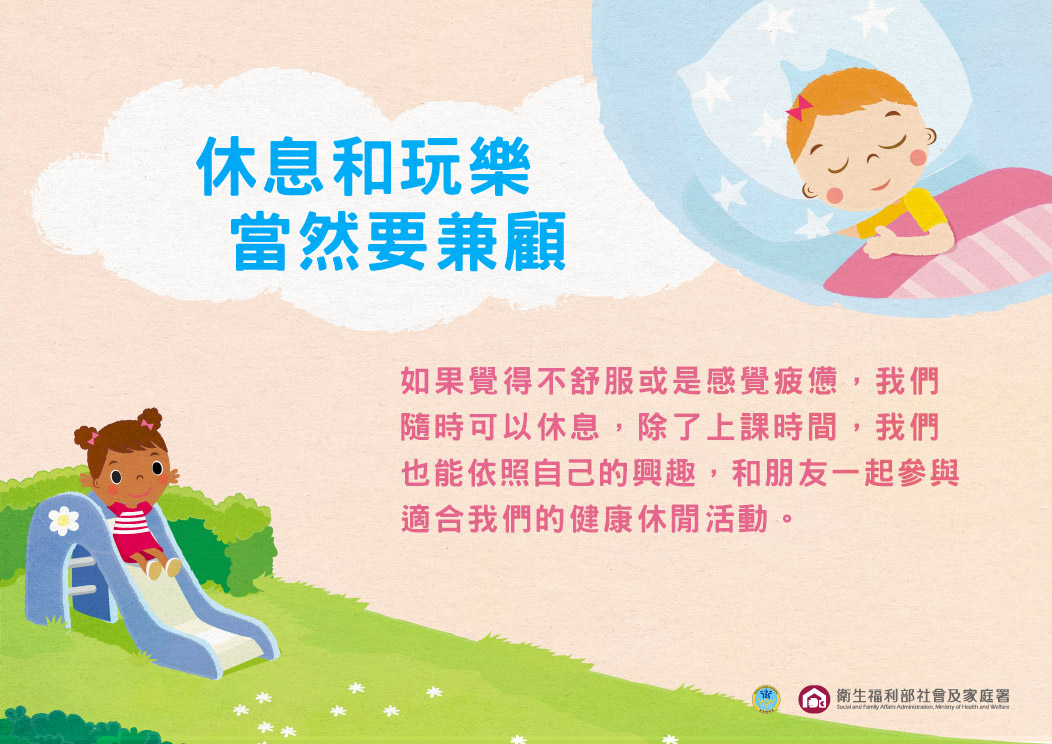 經濟剝削
第32條
1.締約國承認兒童有免受經濟剝削之權利，及避免從事任何可能妨礙或影響其接受教育，或對其健康或身體、心理、精神、道德或社會發展有害之工作。
2.締約國應採取立法、行政、社會與教育措施以確保本條規定之實施。為此目的並參照其他國際文件之相關規定，締約國尤應：
(a)規定單一或二個以上之最低受僱年齡；
(b)規定有關工作時間及工作條件之適當規則；
(c)規定適當罰則或其他制裁措施以確保本條款之有效執行。
[Speaker Notes: 童工︰勞動基準法中所稱的童工，是指「15歲以上未滿16歲之受僱從事工作者」。現行勞動基準法第四十七條童工每日工作時間不得超過八小時，每週不得超過40小時，係基於不使童工過度工作之特別保護規定，與該法第三十條第二項實施一週變形工時之規定立法意旨不同，故實施一週變形工時制度之事業單位所僱童工每日工作時間仍不得超過八小時，否則即屬違法。僱用童工雇主應置備其法定代理人同意書及其年齡證明文件。未滿16歲之青少年如徵得父母同意於打工，則必須注意以下：童工每日之工作時間不得超過8小時，也不得於午後8時至翌晨6時之時間內以及例假日工作。
 
依勞動基準法第45條第3項規定訂定無礙身心健康認定基準及審查辦法，雇主或受領勞務者如使(1)國民中學未畢業，且未滿15歲受僱從事工作者 (2)未滿15歲透過他人取得工作為第三人提供勞務，或直接為他人提供勞務取得報酬，且未具勞僱關係之工作者從事勞動時，應於工作者勞務提供起始日前90日至20日之期間，檢具下列文件（審查辦法第7條），向勞務提供地之地方主管申請許可後始得為之。]
非法麻醉藥品及精神藥物
第33條  

締約國應採取所有適當措施，包括立法、行政、社會與教育措施，保護兒童不致非法使用有關國際條約所訂定之麻醉藥品及精神藥物，並防止利用兒童從事非法製造及販運此類藥物。
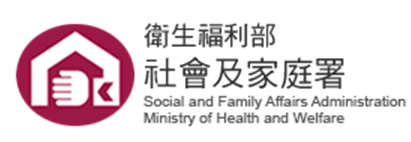 為了保護我們不致捲入非法製造、
販賣和使用麻醉藥品，
或為了生活而不得不去販賣這些藥品，
國家要制定新的法律，
教導大家了解麻醉藥品的可怕。Protect us from the harm of narcotic drugs. In order to protect us from getting involved in drug production, trafficking and abuse and from dealing drugs for earning a living, our government should make new laws to help everyone realize how terrible the drugs are.
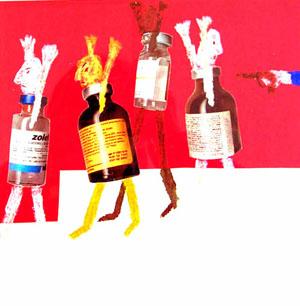 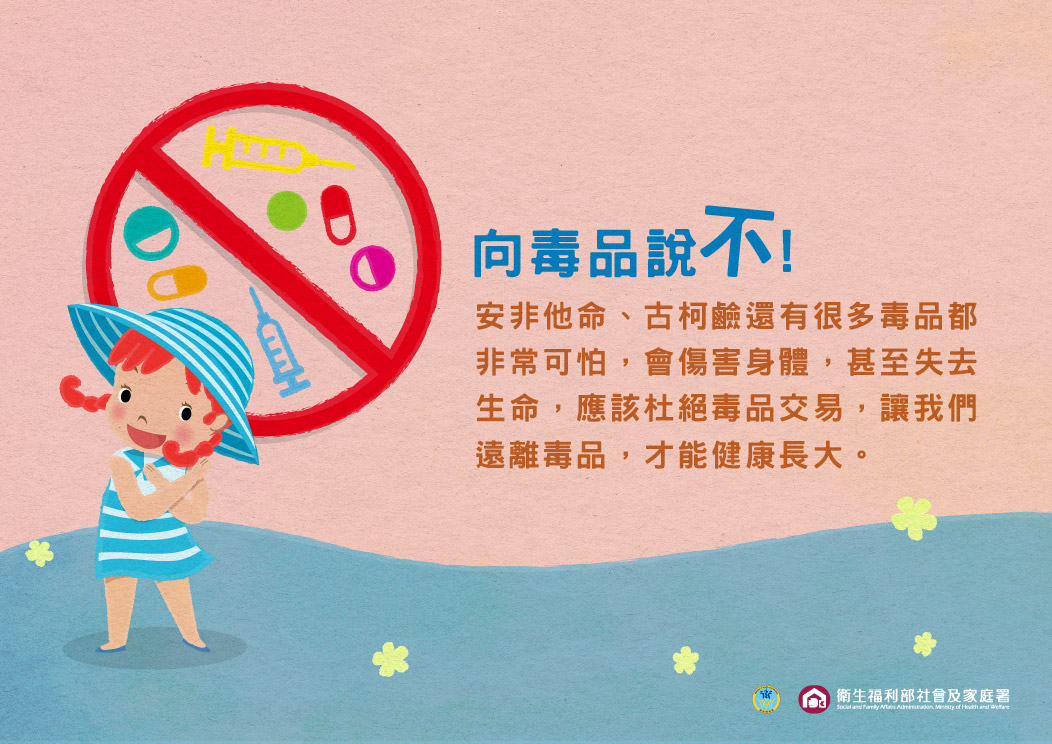 性剝削
第34條  
締約國承諾保護兒童免於所有形式之性剝削及性虐待。為此目的，締約國應採取包括國內、雙邊與多邊措施，以防止下列情事發生：
(a)引誘或強迫兒童從事非法之性活動；
(b)剝削利用兒童從事賣淫或其他非法之性行為；
(c)剝削利用兒童從事色情表演或作為色情之題材。
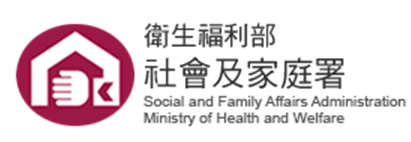 我們不能成為大人性交易的工具，
或成為性壓搾的對象。
為了保護我們不致遭受這些傷害，國家應該採取包括國內或國際之間的適當措施。Not to be taken as the tool for sex, we cannot become the tools for sex or the objects of sexual exploitation. In order to protect us from this harm, our government should take all the appropriately national and international measures at home or between countries.
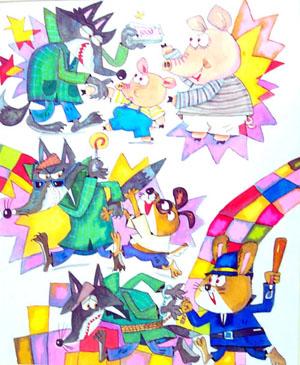 誘拐、買賣或販運
第35條  
締約國應採取所有適當之國內、雙邊與多邊措施，以防止兒童受到任何目的或以任何形式之誘拐、買賣或販運。
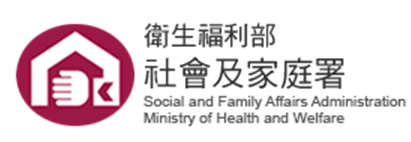 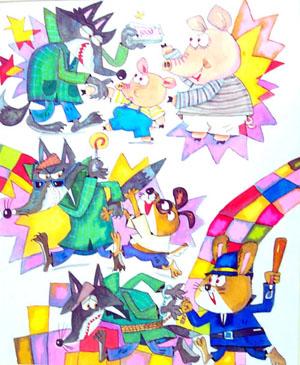 不論是由於什麼目的，
利用什麼樣的形式誘拐小孩子，
或把小朋友當作商品來買賣，
或和其他東西作交換，
都是非常惡劣的事。
因此，國家應該採取一切適當的方法，
防止此類事情的發生。We hate be kidnapped or traded as products, no matter what purposes they have and no matter what ways they adopt, its lousy to kidnap children and trade them as products or to exchange them for other things. Therefore, our government should take all the proper means to prevent it form happening.
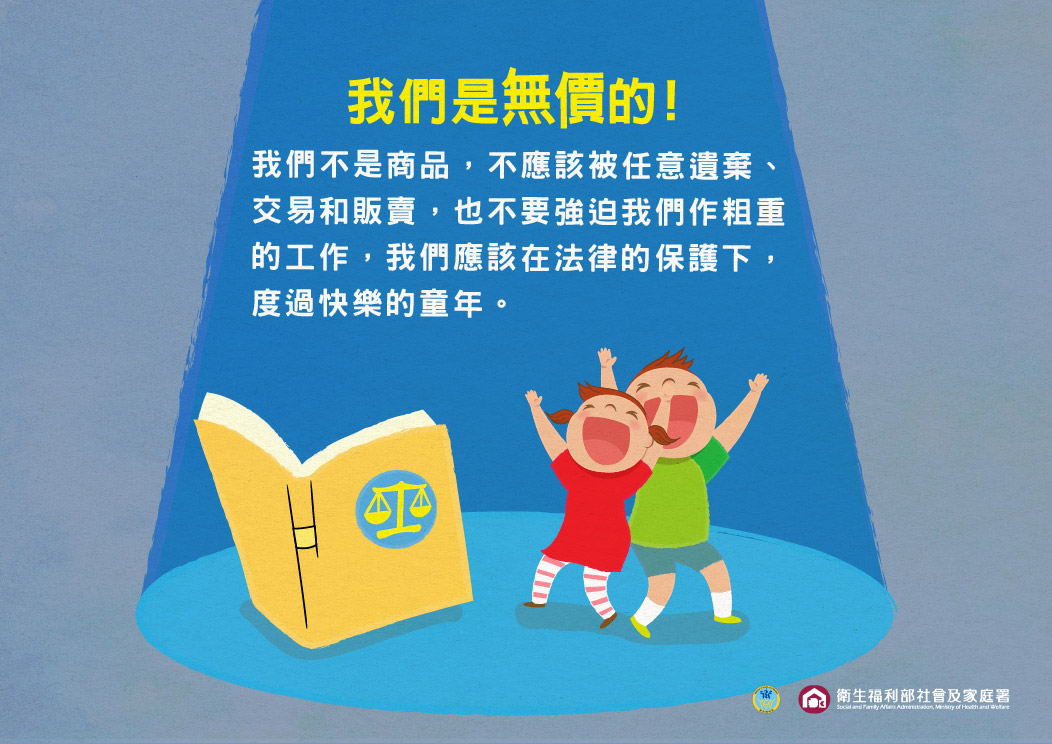 任何形式之剝削
第36條  
締約國應保護兒童免於遭受有害其福祉之任何其他形式之剝削。
殘忍、不人道或有辱人格之待遇
第37條  
締約國應確保：
(a)所有兒童均不受酷刑或其他形式之殘忍、不人道或有辱人格之待遇或處罰。對未滿十八歲之人所犯罪行，不得處以死刑或無釋放可能之無期徒刑；
(b)不得非法或恣意剝奪任何兒童之自由。對兒童之逮捕、拘留或監禁應符合法律規定並僅應作為最後手段，且應為最短之適當時限；
(c)所有被剝奪自由之兒童應受到人道待遇，其人性尊嚴應受尊重，並應考慮其年齡之需要加以對待。特別是被剝奪自由之兒童應與成年人分別隔離，除非係基於兒童最佳利益而不隔離；除有特殊情況外，此等兒童有權透過通訊及探視與家人保持聯繫；
(d)所有被剝奪自由之兒童，有迅速獲得法律及其他適當協助之權利，並有權就其自由被剝奪之合法性，向法院或其他權責、獨立、公正機關提出異議，並要求獲得迅速之決定。
如果我們小孩子被認定為違反法律，
經判決認為犯罪時，
也要尊重兒童尊嚴的方式處理。What if children commit crimes. If we children are accused of breaking the laws and thus are convicted, our dignity should also be respected.
少年事件處理法第3條下列事件，由少年法院依本法處理之：一、少年有觸犯刑罰法律之行為者。二、少年有下列情形之一，而認有保障其健全自我成長之必要者：（一）無正當理由經常攜帶危險器械。（二）有施用毒品或迷幻物品之行為而尚未觸犯刑罰法律。（三）有預備犯罪或犯罪未遂而為法所不罰之行為。
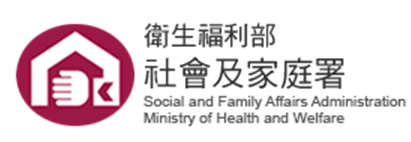 不可以用踢、打等可怕的方式，
強迫我們要承認做了不對的事。
不可以用不法的手段，任意剝奪我們的自由，或是把我們監禁起來。
遭到逮捕、監禁的小孩，也應依照人道尊嚴，以及符合年齡的需要獲得適當的處置。Our freedom should not be deprived, nor shall we be tortured. Do not compel us to confess our mistakes by kicking or hitting us. Do not take our freedom away or imprison us by illegal measures. The children arrested or imprisoned should be treated in accordance with humanity and their age.
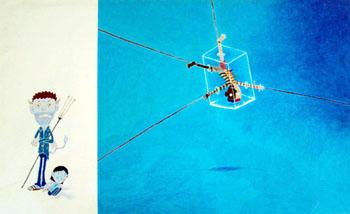 武裝衝突
第38條
1.締約國於發生武裝衝突時，應尊重國際人道法中適用於本國兒童之規定，並保證確實遵守此等規定。
2.締約國應採取所有可行措施，確保未滿十五歲之人不會直接參加戰鬥行為。
3.締約國應避免招募任何未滿十五歲之人加入武裝部隊。在招募年滿十五歲但未滿十八歲之人時，應優先考慮年齡最大者。
4.依據國際人道法之規定，締約國於武裝衝突中有義務保護平民，並應採取一切可行之措施，保護及照顧受武裝衝突影響之兒童。
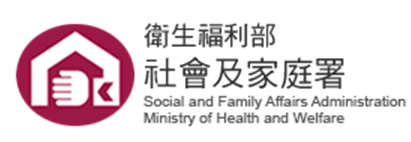 如果發生戰爭，
應該要依照國際人道法的規定，保護我們小孩子。
國家要採取一切措施，
不要讓十五歲以下的小孩參與戰爭。
如果必須讓十五歲到未滿十八歲的兒童當兵時。應盡量從年齡最大的優先徵召。Protect us first when there is a War. If there is a war, we should be protected according to the regulation of International Humanitarian Laws. Our government has to manage to free the children under fifteen from the war. If it becomes a must to make the children under eighteen and above fifteen to do military service, try to enroll the oldest first.
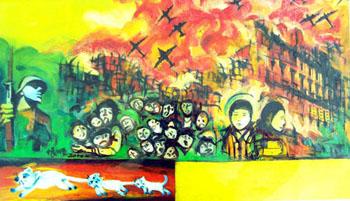 被害兒童之康復與重返社會
第39條  
締約國應採取所有適當措施，使遭受下述情況之兒童身心得以康復並重返社會：任何形式之疏忽、剝削或虐待；酷刑或任何其他殘忍、不人道或有辱人格之待遇或處罰方式；或遭遇武裝衝突之兒童。此種康復與重返社會，應於能促進兒童健康、自尊及尊嚴之環境中進行。
刑事司法
第40條
1.締約國對被指稱、指控或認為涉嫌觸犯刑事法律之兒童，應確認該等兒童有權獲得符合以下情況之待遇：依兒童之年齡與對其重返社會，並在社會承擔建設性角色之期待下，促進兒童之尊嚴及價值感，以增強其對他人之人權及基本自由之尊重。
2.為達此目的，並鑒於國際文件之相關規定，締約國尤應確保：
(a)任何兒童，當其作為或不作為未經本國或國際法所禁止時，不得被指稱、指控或認為涉嫌觸犯刑事法律。
(b)針對被指稱或指控觸犯刑事法律之兒童，至少應獲得下列保證：
在依法判定有罪前，應推定為無罪；
對其被控訴之罪名能夠迅速且直接地被告知，適當情況下經由父母或法定監護人告知本人，於準備與提出答辯時並獲得法律或其他適當之協助；
要求有權、獨立且公正之機關或司法機構迅速依法公正審理，兒童並應獲得法律或其他適當之協助，且其父母或法定監護人亦應在場，惟經特別考量兒童之年齡或狀況認為其父母或法定監護人在場不符合兒童最佳利益者除外；
不得被迫作證或認罪；可詰問或間接詰問對自身不利之證人，並且在平等之條件下，要求對自己有利的證人出庭並接受詰問；
若經認定觸犯刑事法律，對該認定及因此所衍生之處置，有權要求較高層級之權責、獨立、公正機關或司法機關依法再為審查；
若使用兒童不瞭解或不會說之語言，應提供免費之通譯；
在前開程序之所有過程中，應充分尊重兒童之隱私。
3.締約國對於被指稱、指控或確認為觸犯刑事法律之兒童，應特別設置適用之法律、程序、機關與機構，尤應：
(a)規定無觸犯刑事能力之最低年齡；
(b)於適當與必要時，制定不對此等兒童訴諸司法程序之措施，惟須充分尊重人權及法律保障。
4.為確保兒童福祉，並合乎其自身狀況與違法情事，應採行多樣化之處置，例如照顧、輔導或監督裁定、諮商輔導、觀護、寄養照顧、教育或職業培訓方案及其他替代機構照顧之方式。